ОЛЕНА
ГОДНА
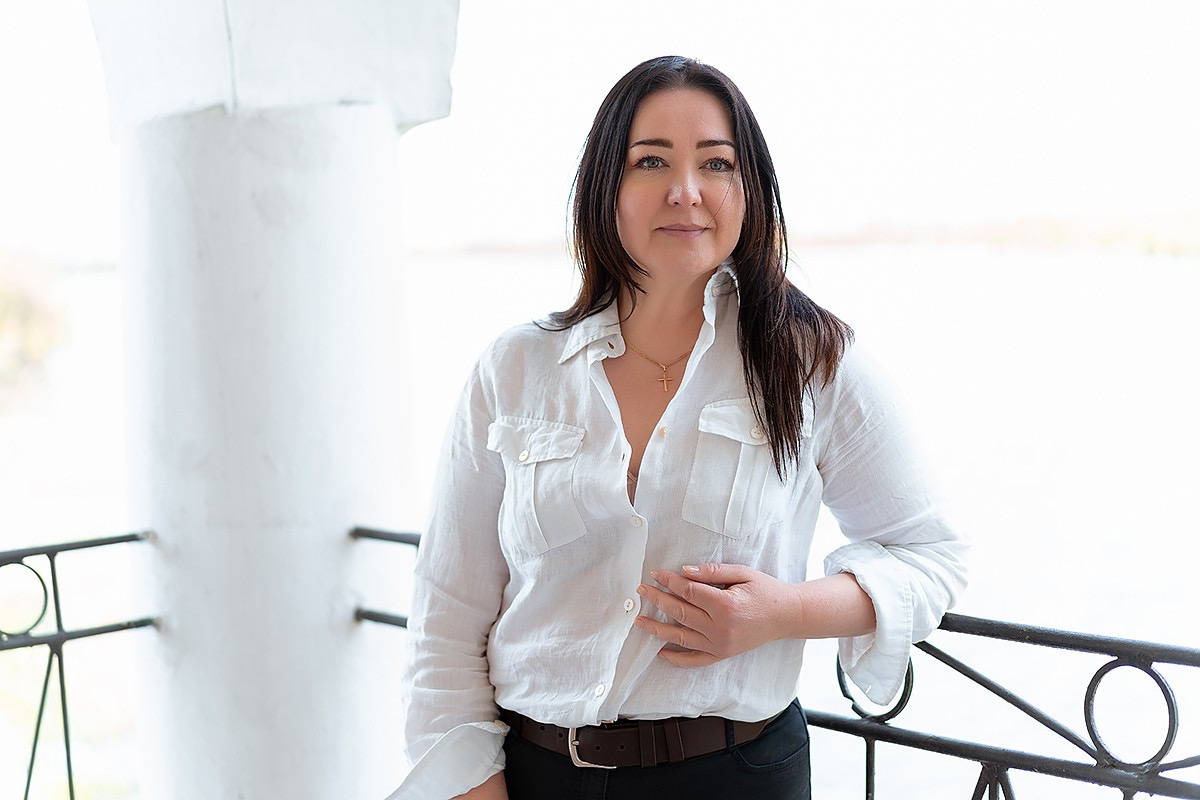 ЗАСТУПНИЦЯ ДИРЕКТОРА З НАВЧАЛЬНО-ВИХОВНОЇ РОБОТИ
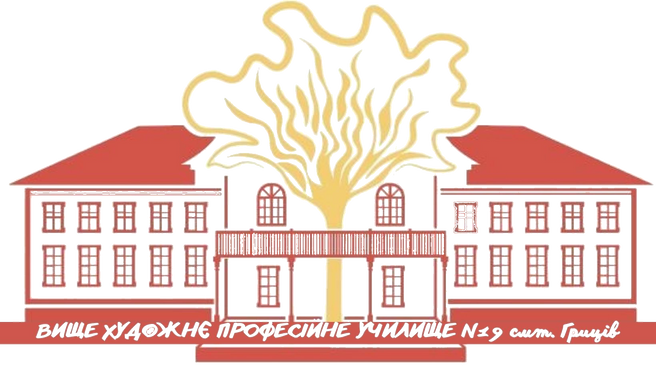 ВИКЛАДАЦЬКА ДІЯЛЬНІСТЬ. ДИСЦИПЛІНИ ТЕОРЕТИЧНОЇ ПІДГОТОВКИ.
СОЦІАЛЬНИЙ ПЕДАГОГ
з 2014 року
з 2016 року по даний час
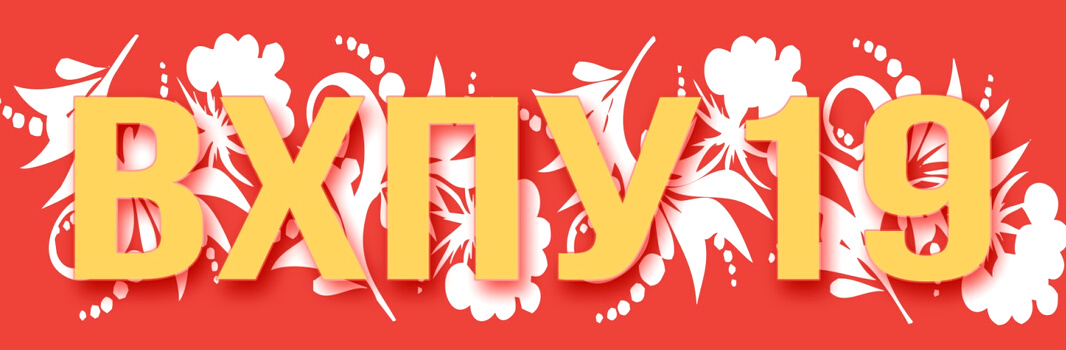 СТАРШИЙ МАЙСТЕР
з 2016 року
ЗАСТУПНИК ДИРЕКТОРА З НАВЧАЛЬНО-ВИХОВНОЇ РОБОТИ
ПОРТФОЛІО
з 2017 року по даний час
діяльність
у Вищому художньому професійному училищі №19 смт. Гриців
1999
ОСВІТА
Хмельницький університет «Поділля».
Менеджмент організацій /
Інженер-економіст.
Освіта для життя. Освіта впродовж життя.

 Формальна освіта. Неформальна освіта. Інформальна освіта. 
Різносторонні зацікавлення і хобі,
подорожі, музеї, виставки, театри,
архітектурні пам'ятки, визначні місця
2016
Житомирський державний університет ім. І.Франка.
Соціальна педагогіка / Соціальний педагог.
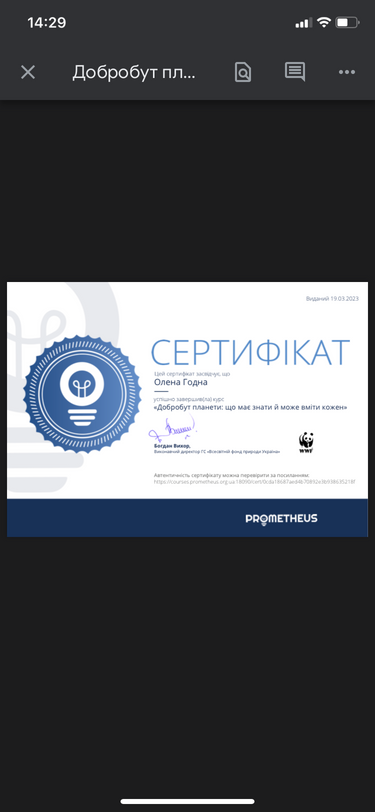 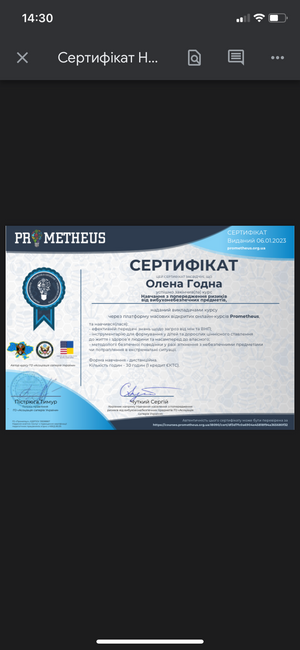 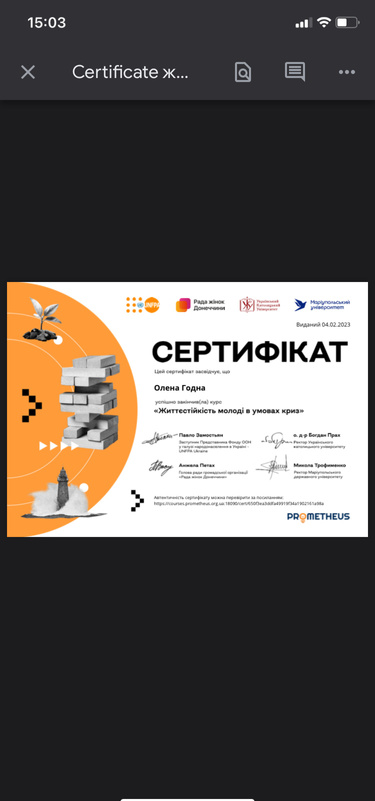 ПОРТФОЛІО
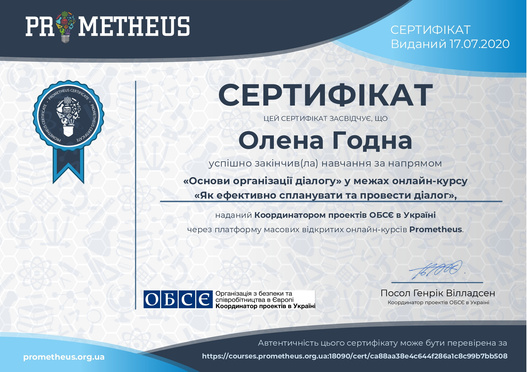 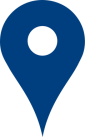 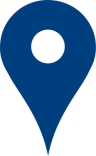 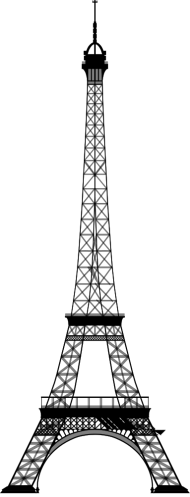 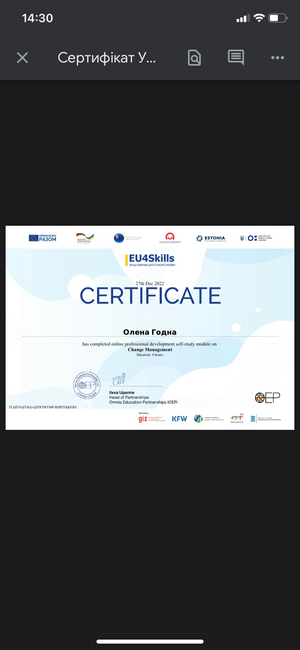 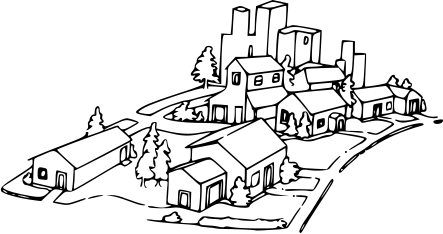 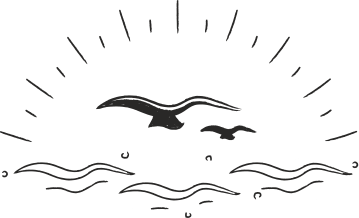 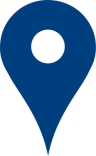 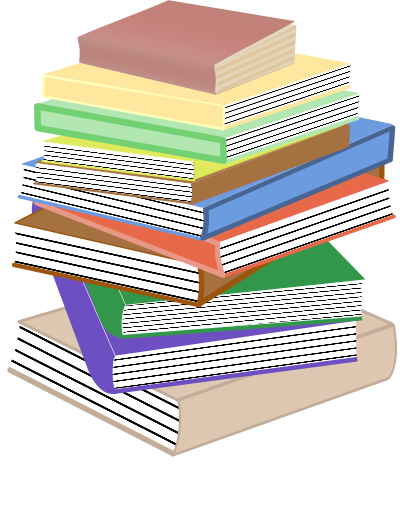 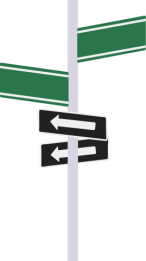 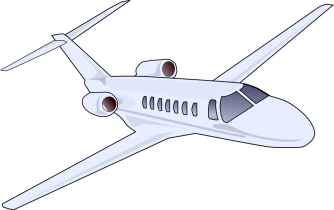 2018
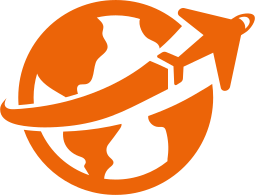 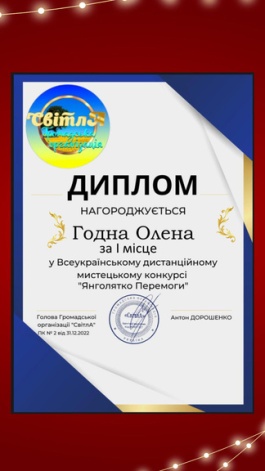 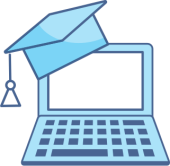 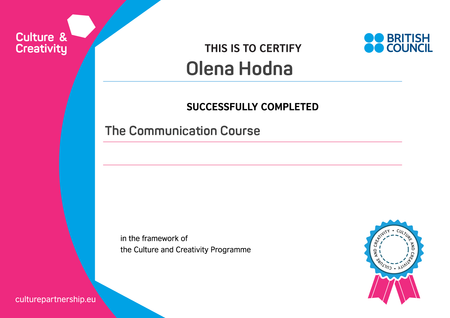 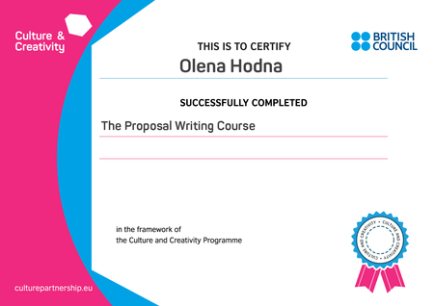 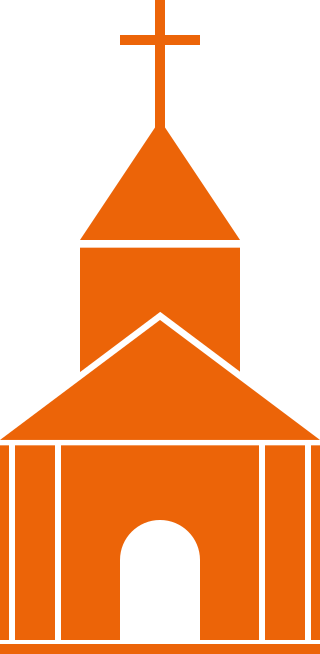 Житомирський державний університет ім. І.Франка. Менеджмент. Управління навчальним закладам / Магістр менеджменту, керівник підприємства, установи та організації у сфері освіти та виробничого навчання.
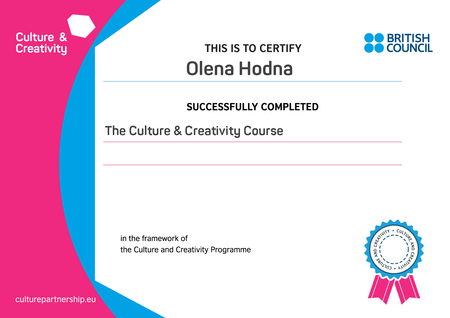 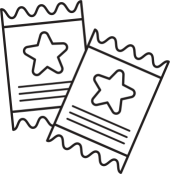 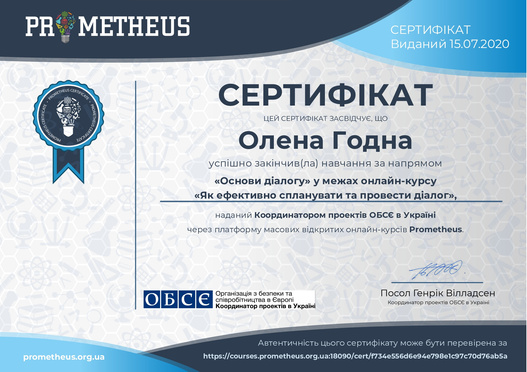 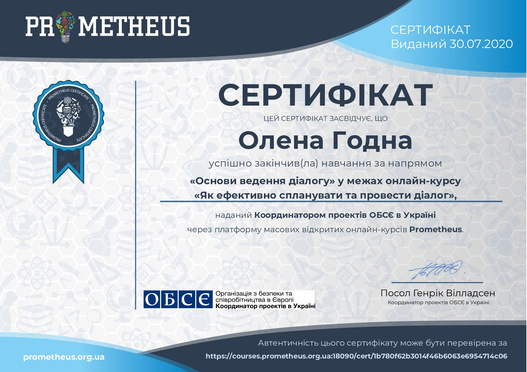 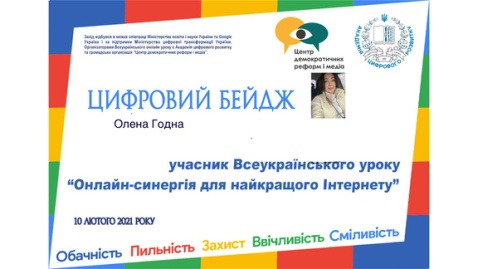 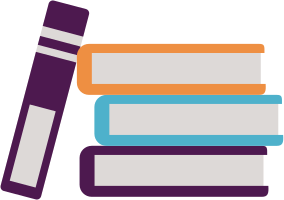 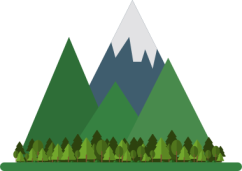 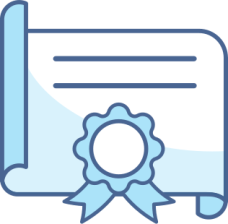 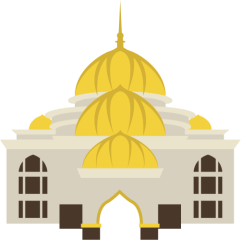 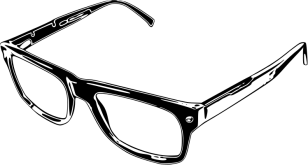 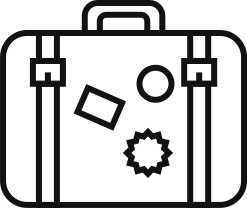 SKILLS AND ABILITIES
ПОРТФОЛІО
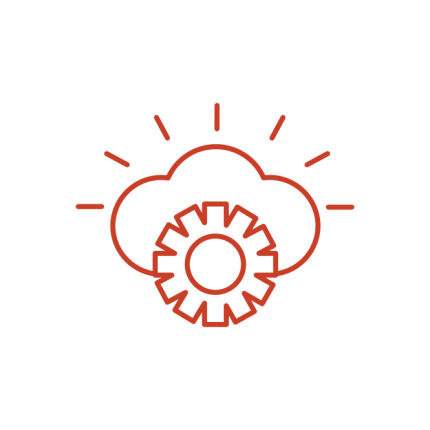 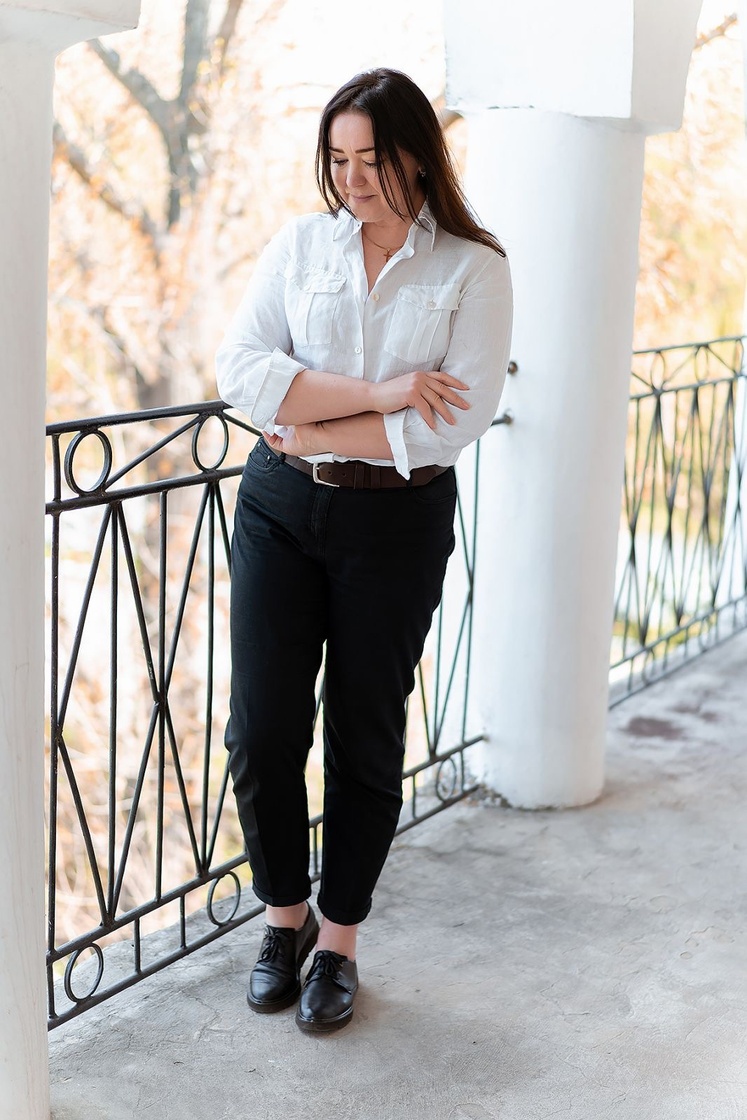 критичність/критичне мислення
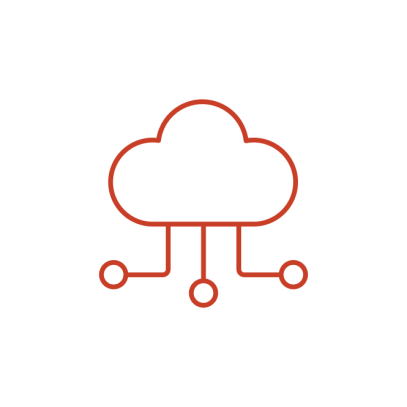 стресостійкість висока адаптивність ентузіазм
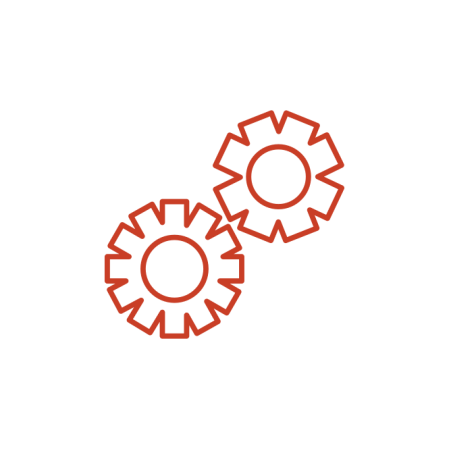 комунікабельність
емоційний інтелект
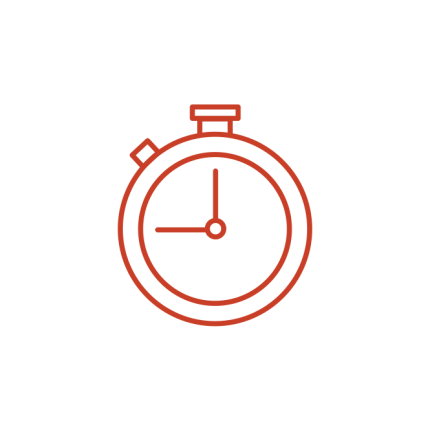 time-management
самоорганізація
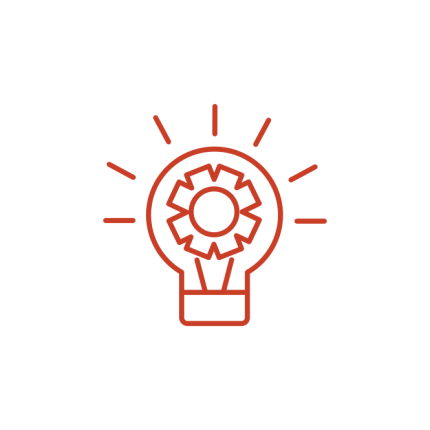 навички та
компетентності
креативність
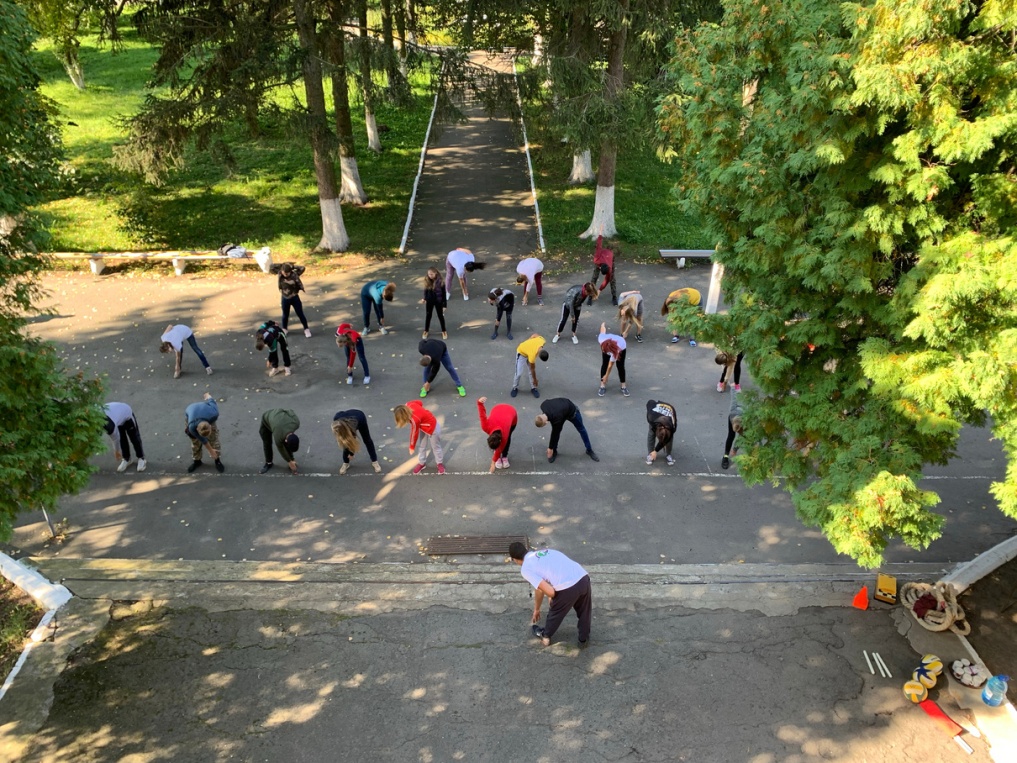 національне,
війвськово-патріотичне,
громадянське
ВИХОВАННЯ МОЛОДІ
В. Сухомлинський підкреслював, що "виховання в широкому розумінні цього слова — це багатогранний процес духовного збагачення й оновлення і тих, кого виховують, і тих, хто виховує". Він розумів виховання як самостійну бажану соціальну дію.
Виховання в нашому навчальному закладі поєднує виховання потреб нації, держави, людської цивілізації і особистості.
Ідеалом виховання є гармонійно розвинена, високоосвічена, соціально активна й національно свідома людина, наділена глибокою громадянською відповідальністю, здоровими інтелектуально-творчими, фізичними і духовними якостями, родинними й патріотичними почуттями, працьовитістю, господарською кмітливістю, підприємливістю й ініціативою.
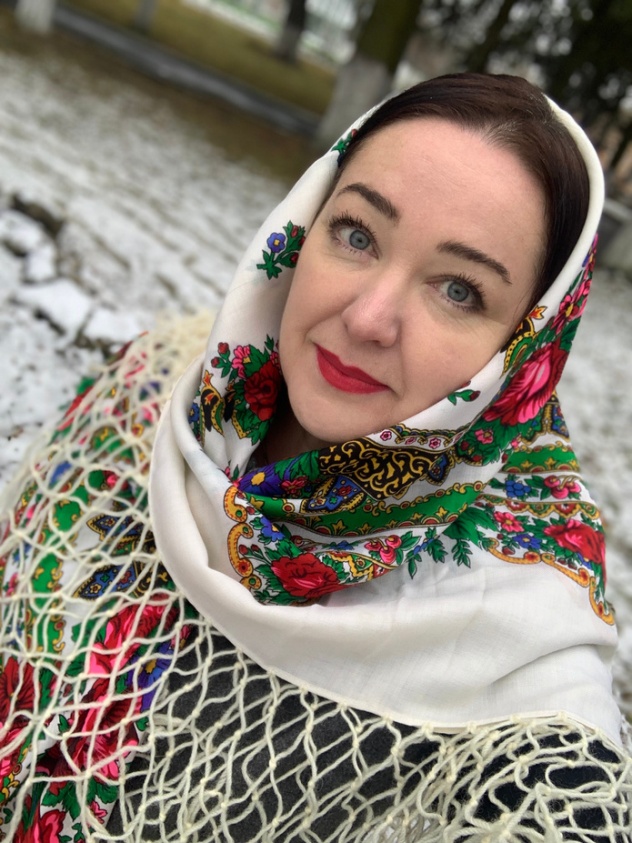 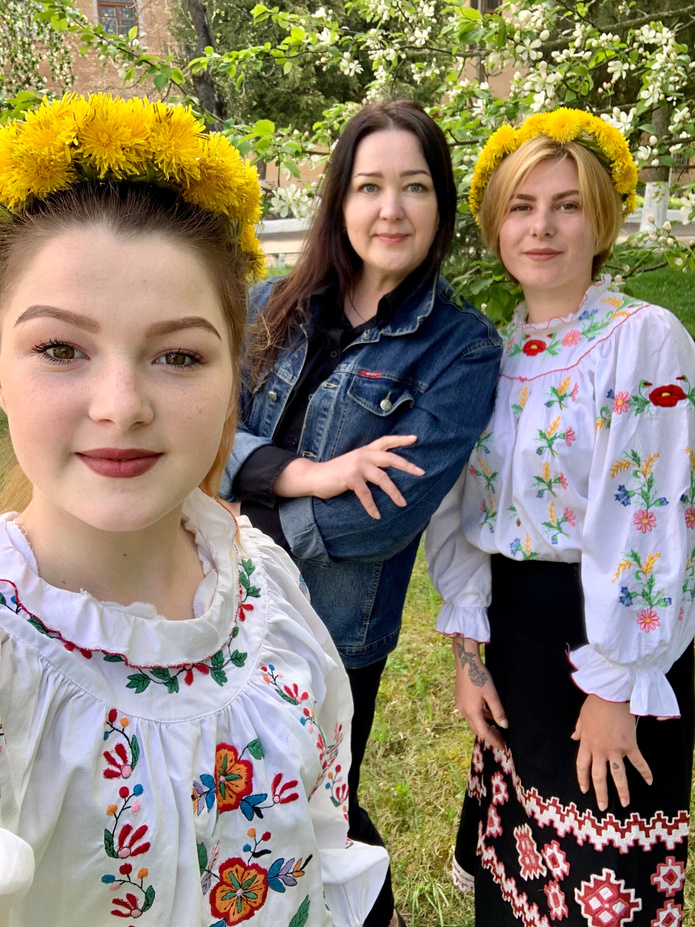 фізичне,
трудове
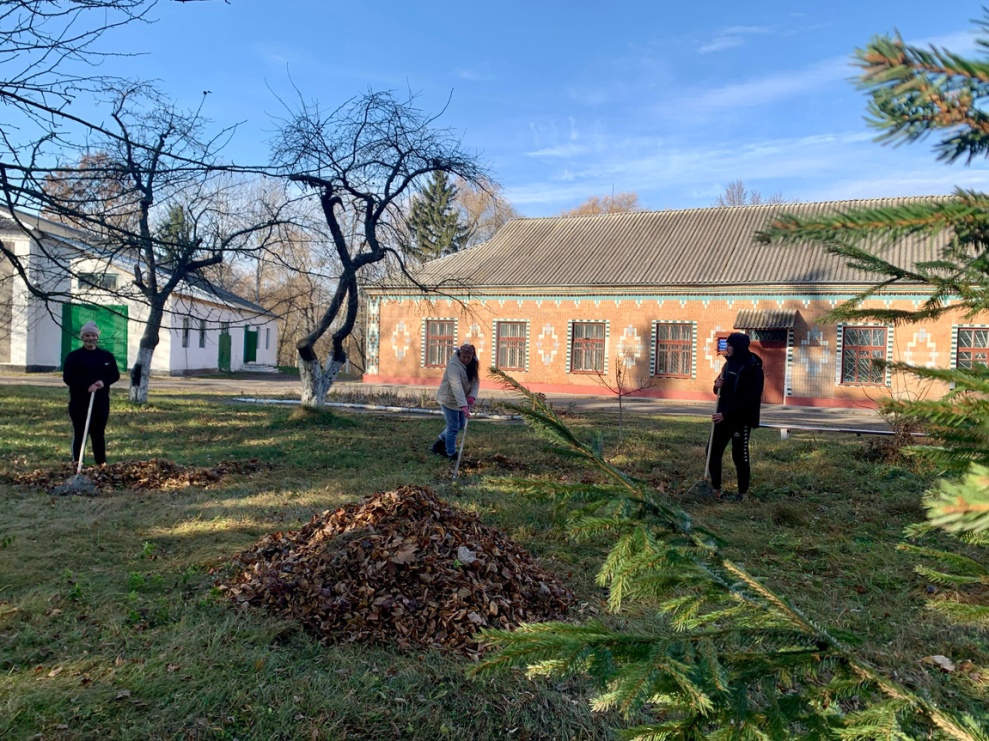 правове та
превентивне
художньо-естетичне
екологічне
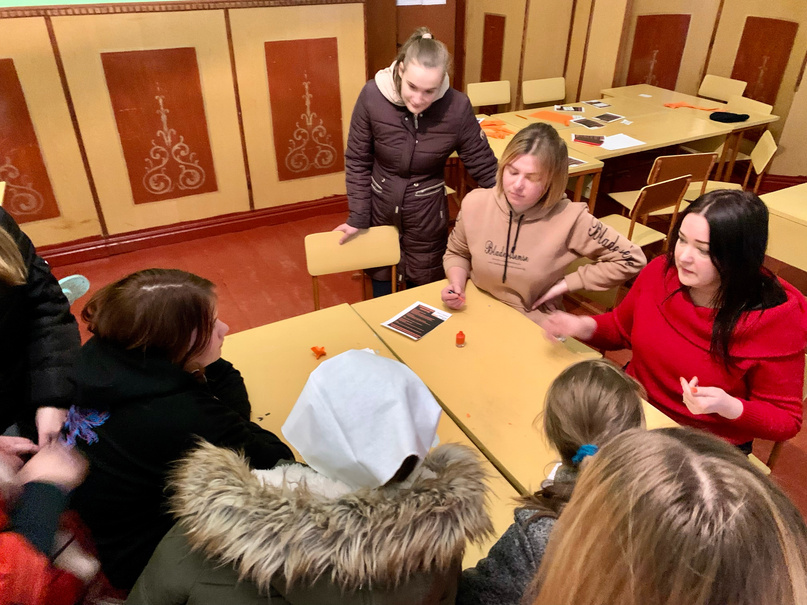 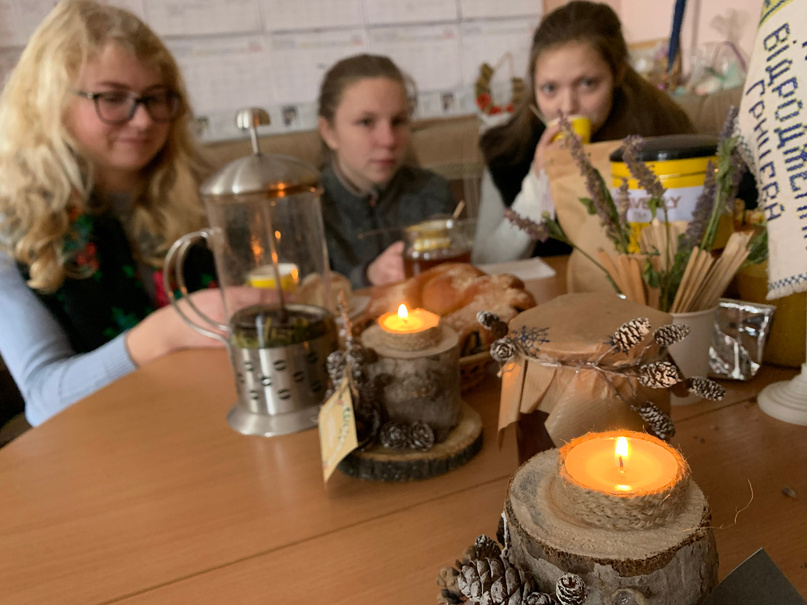 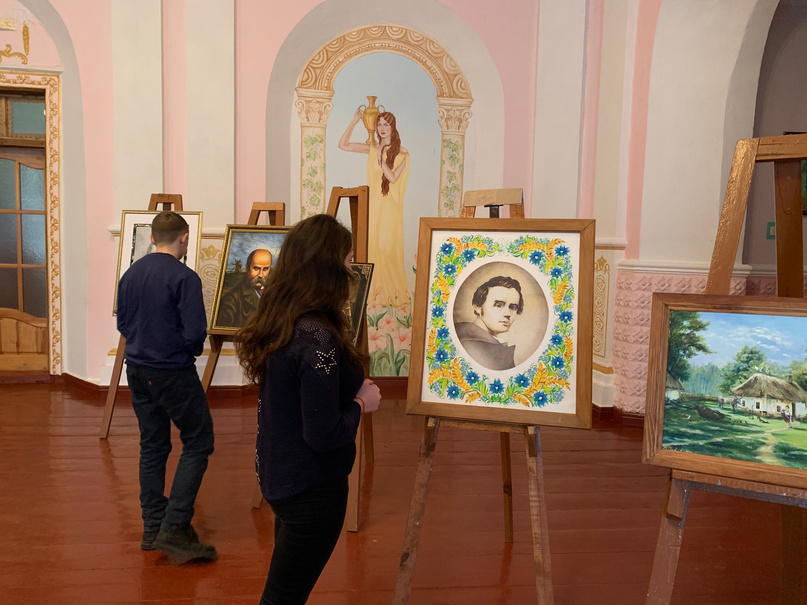 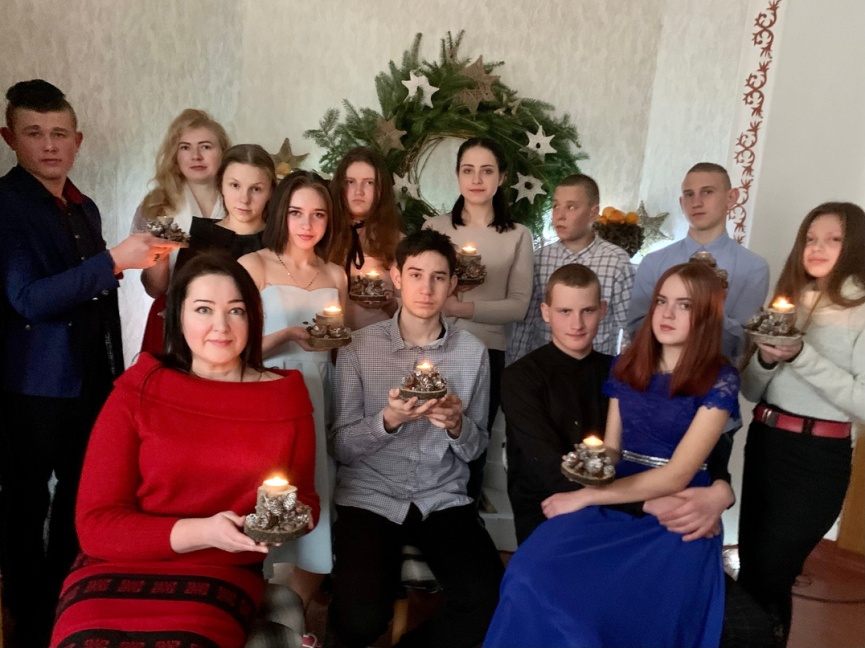 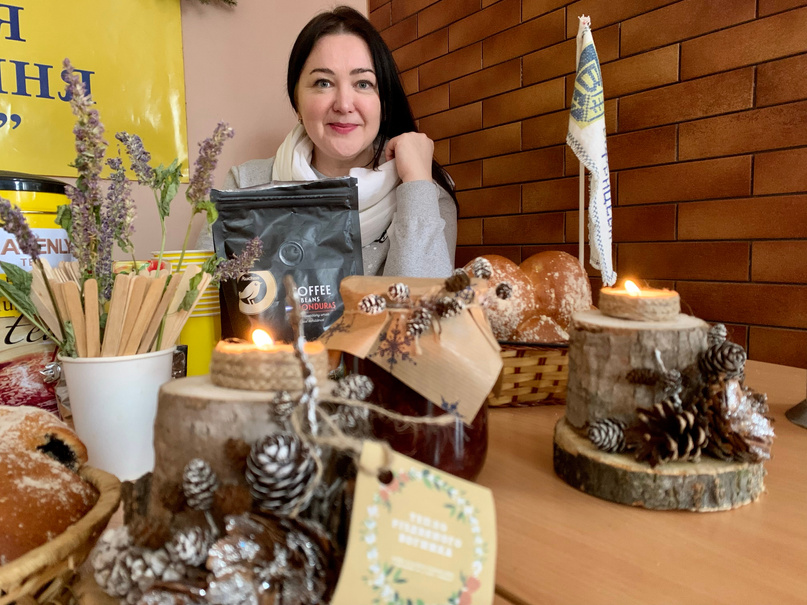 ПЛАНУВАННЯ
РОБОТА З ЛІДЕРАМИ УС
АНАЛІЗ, ДОСЛІДЖЕННЯ
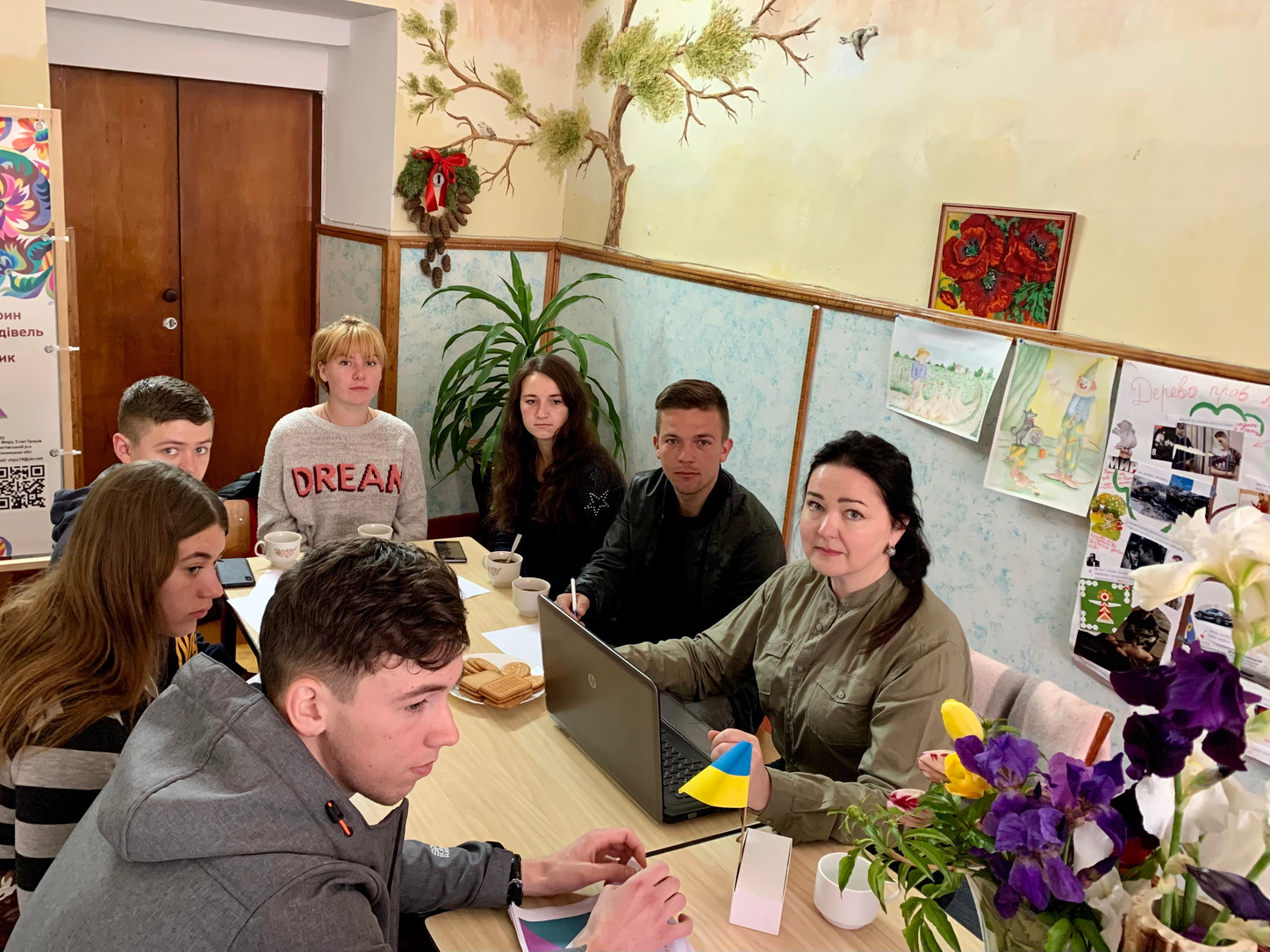 щорічне, на основі щомісячних обов'язкових  зборів,
зустрічей за потребою чи бажанням
діяльності попередників
ОРГАНІЗАЦІЯ
заходів, пам’ятних дат, святкових подій, волонтерства разом з командою
ПОРТФОЛІО
МОТИВАЦІЯ
нагородження грамотами, дипломами; премії та подарунки за активність;
публікації на сайті та сторінці у мережі Фейсбук
РОБОТА З ЛІДЕРАМИ УС
В ПЕРСПЕКТИВІ
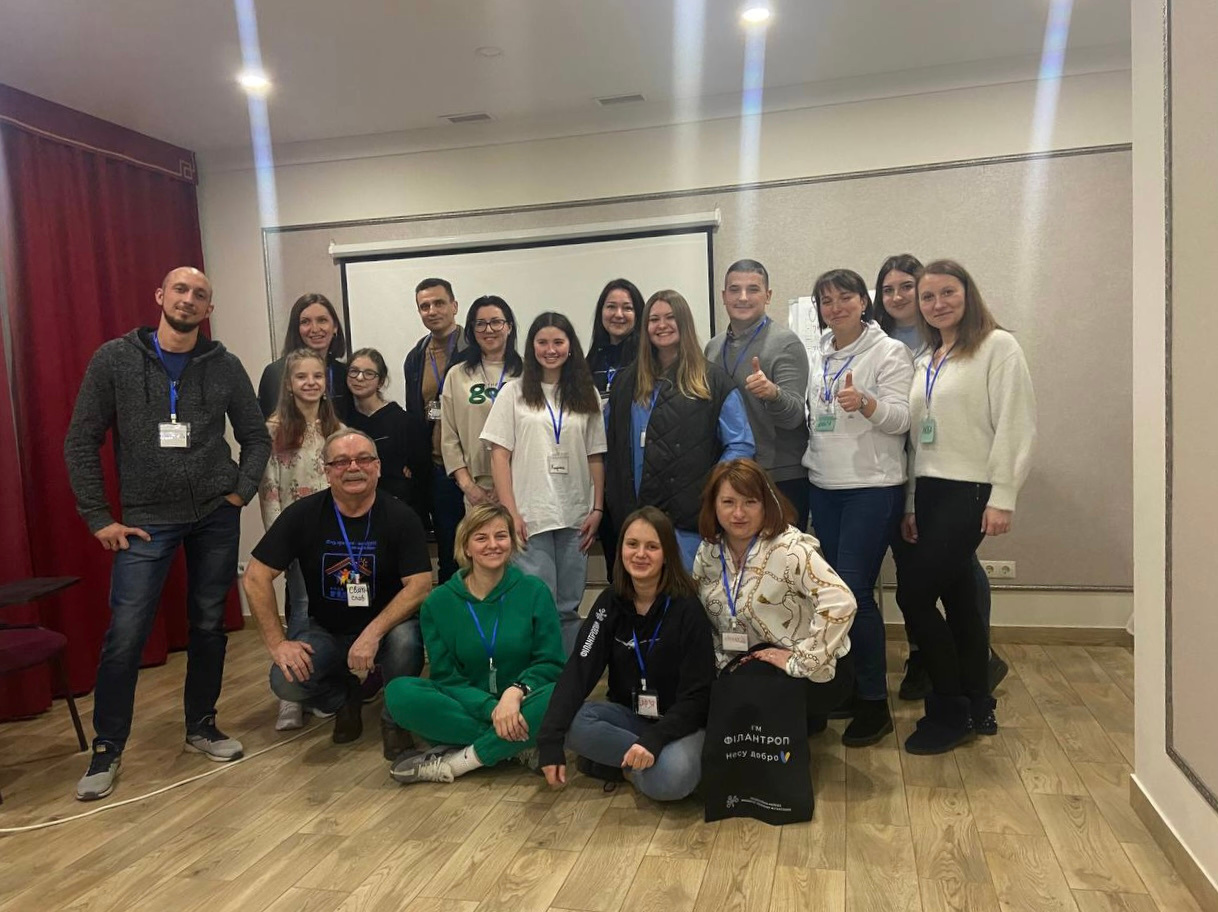 Створення МБІ ВХПУ №19
від Фонду Грицівської громади
МБІ - Молодіжний Банк Ініціатив
Молодіжний Банк Ініціатив (МБІ) – це молодіжна грантодавча програма, яка фінансує проєкти, що реалізовуються молоддю, для покращення якості життя місцевої громади.

Мета МБІ – надати молоді можливості реалізувати власні ініціативи шляхом навчань, проведення фандрейзингових заходів та підтримки молодіжних проєктів за допомогою конкурсу грантів
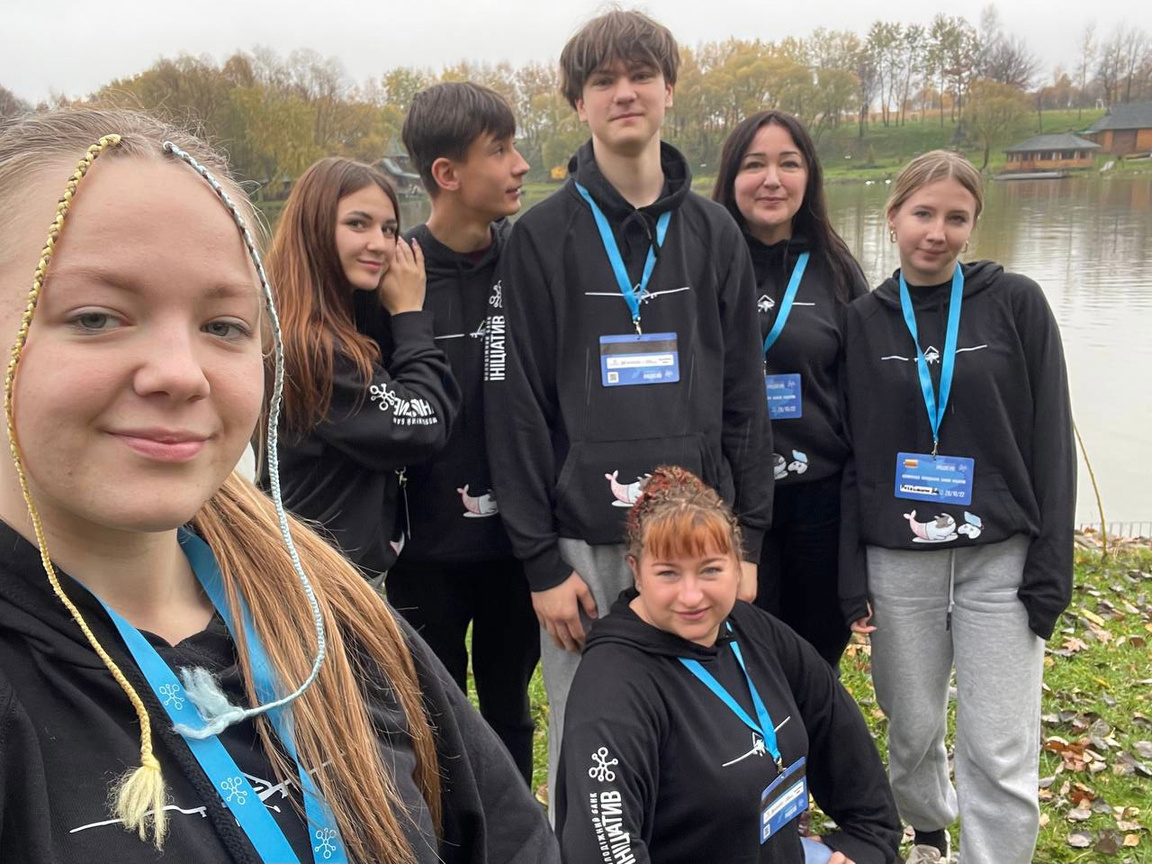 ПОРТФОЛІО
ВПРОВАДЖЕННЯ ІННОВАЦІЙНИХ ВИХОВНИХ ПРОЄКТІВ
НАША СТІННІВКА.
Щорічна газета.
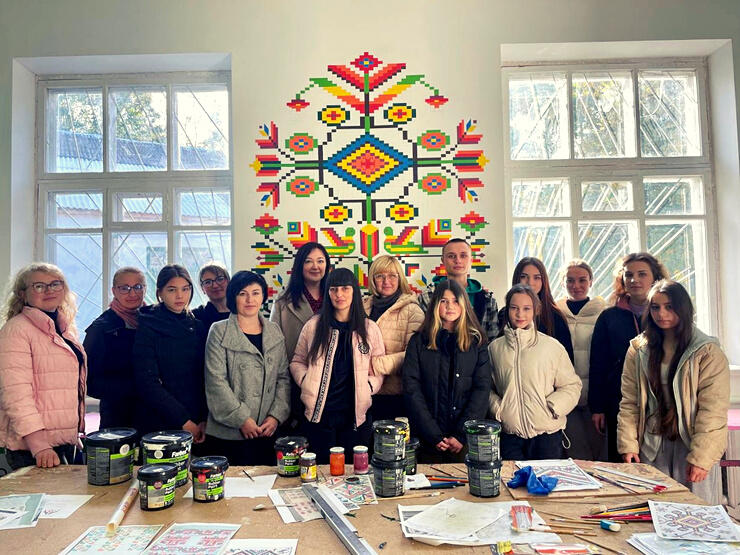 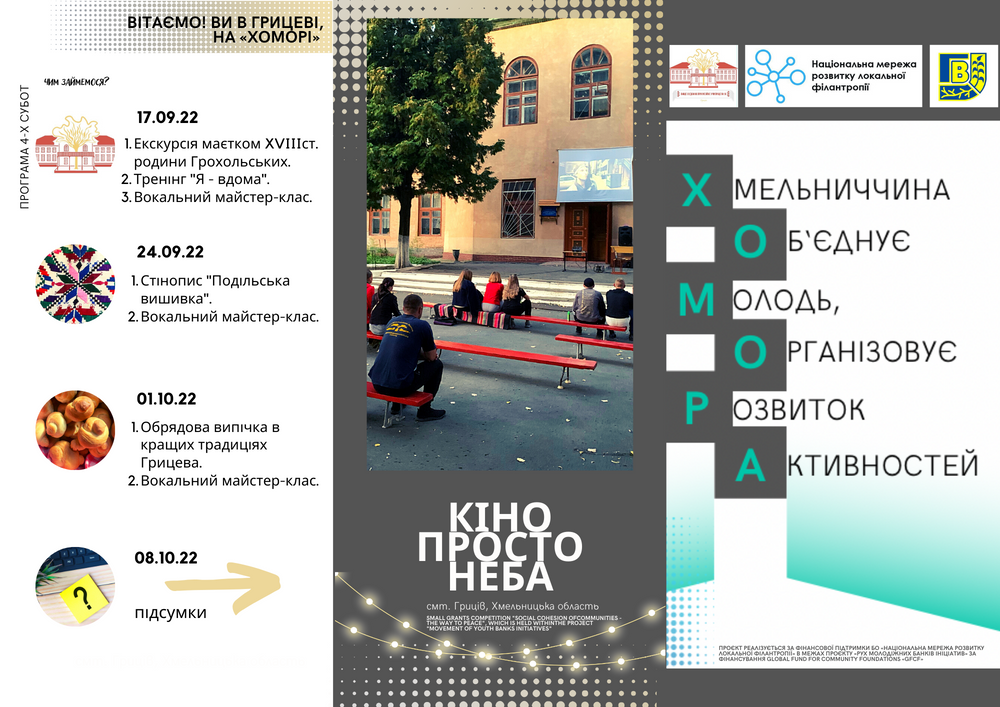 ECO.EGO.
Довгостроковий екологічний проєкт
Почни з себе, аби врятувати планету..
ХОМОРА.
Культурно-мистецький проєкт.
Інтеграція ВПО у культурний простір громади.
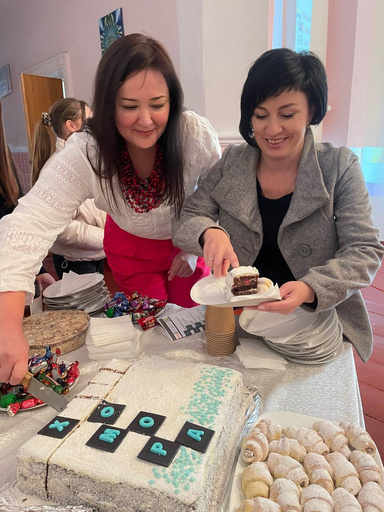 ЛІТНЯ ШКОЛА МИСТЕЦТВ.
ПРОФОРІЄНТАЦІЙНА РОБОТА
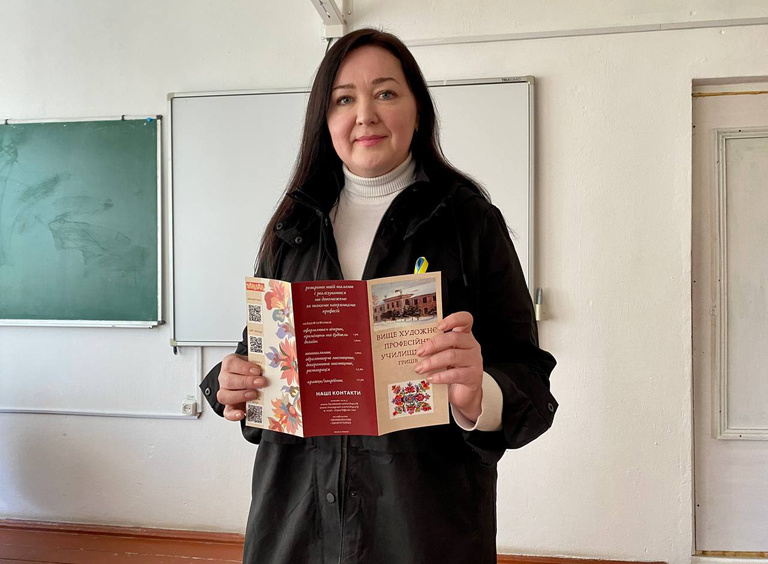 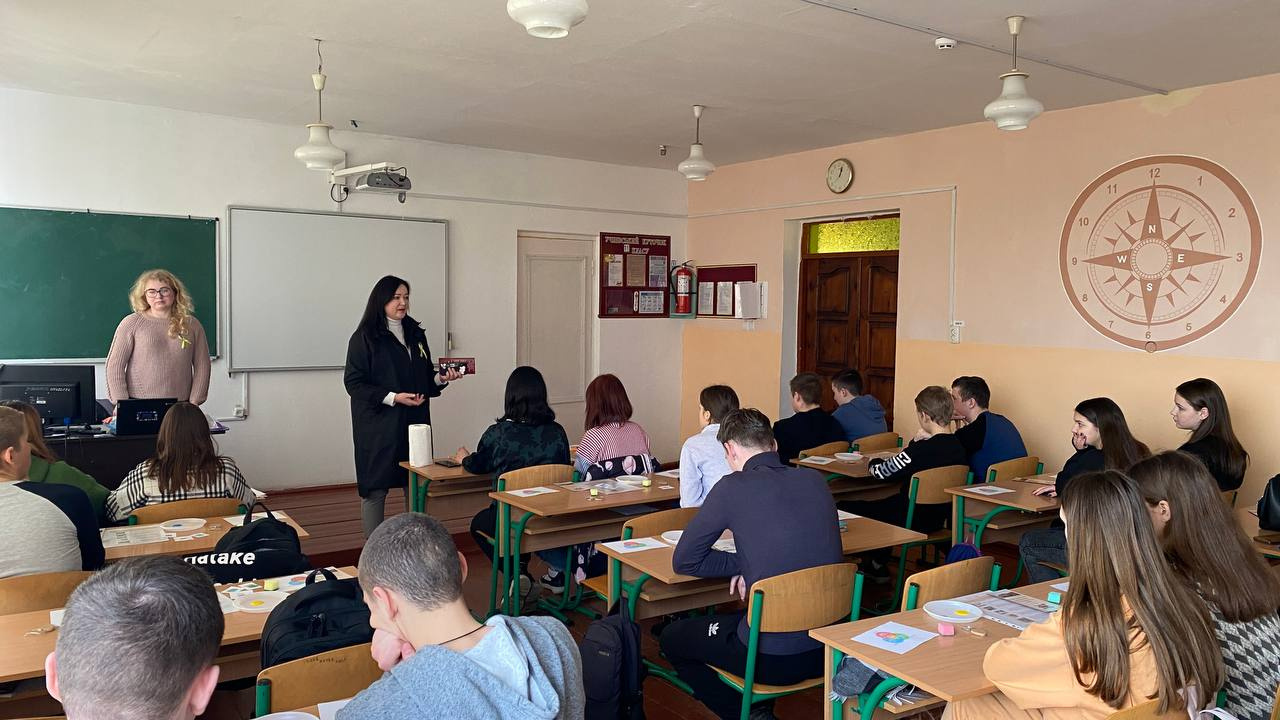 •загальноосвітні заклади
•дні відкритих дверей
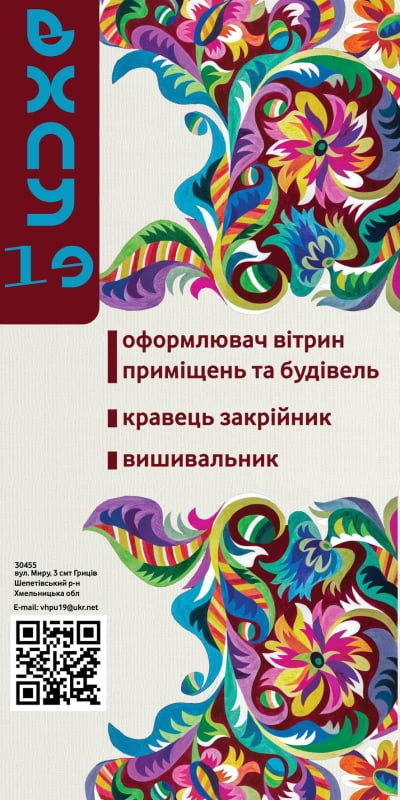 •тематичні виставки
•професійні конкурси
•майстер-класи
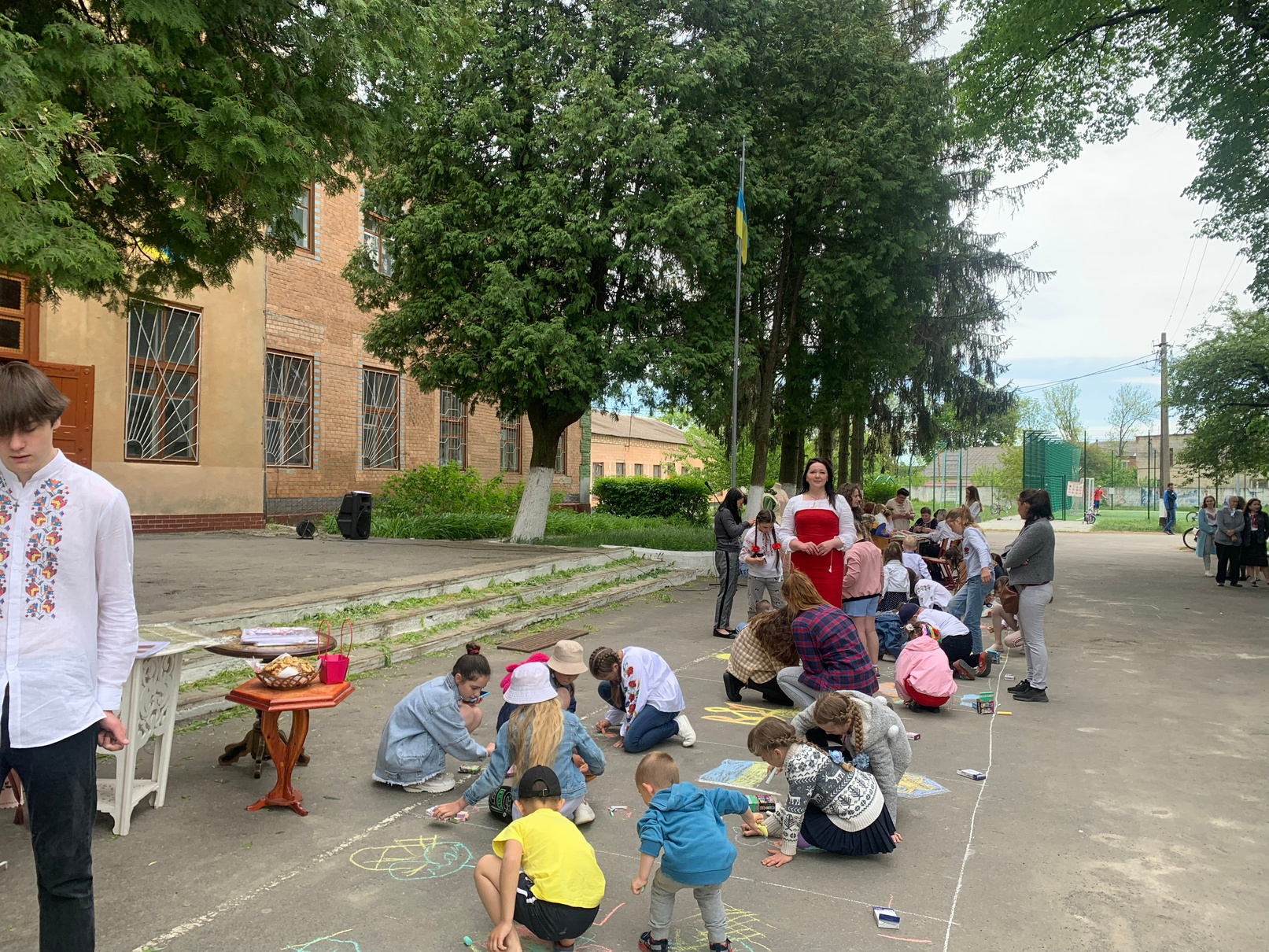 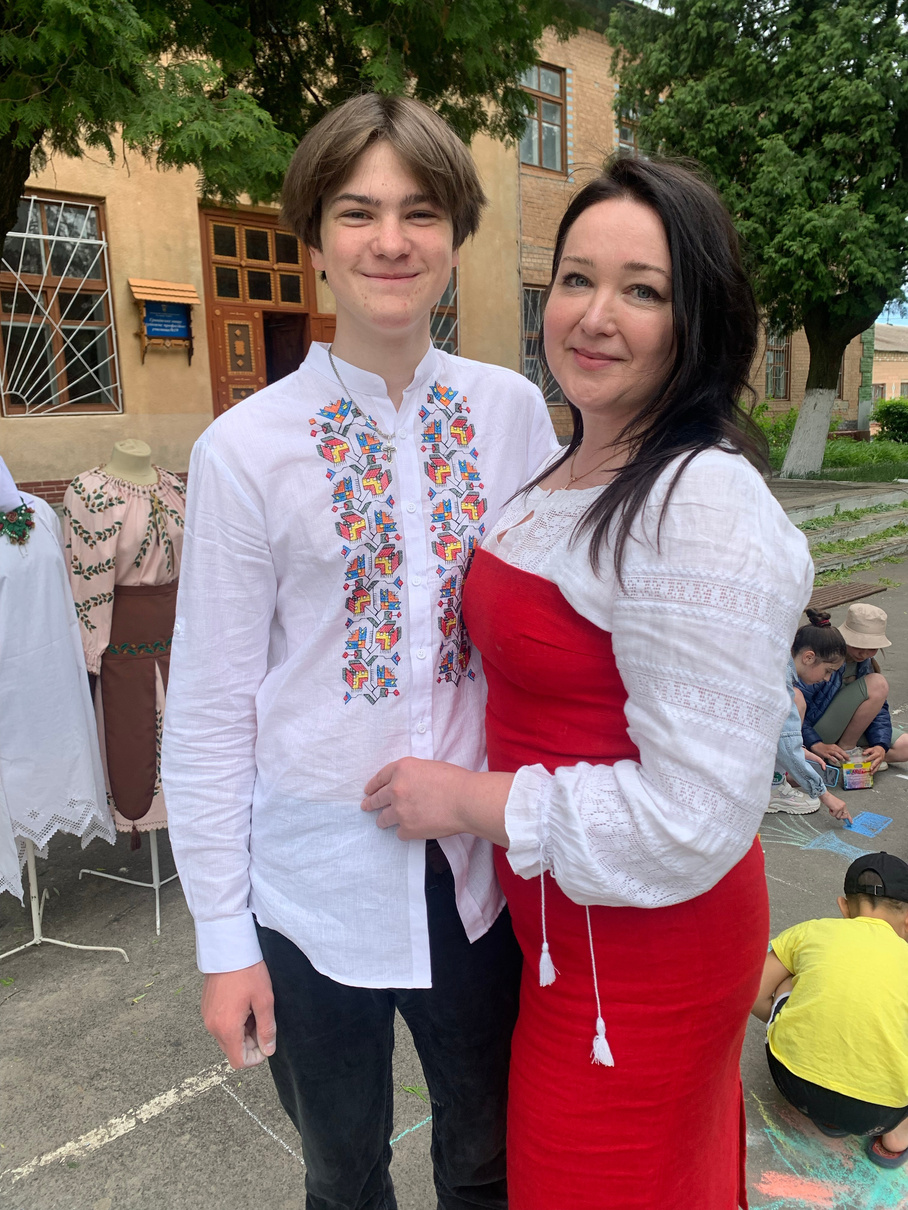 •екскурсії
•обмін досвідом
•робота з батьками
•співпраця з ВНЗ
•тестування, тренінги, діагностика
•співпраця з роботодавцями
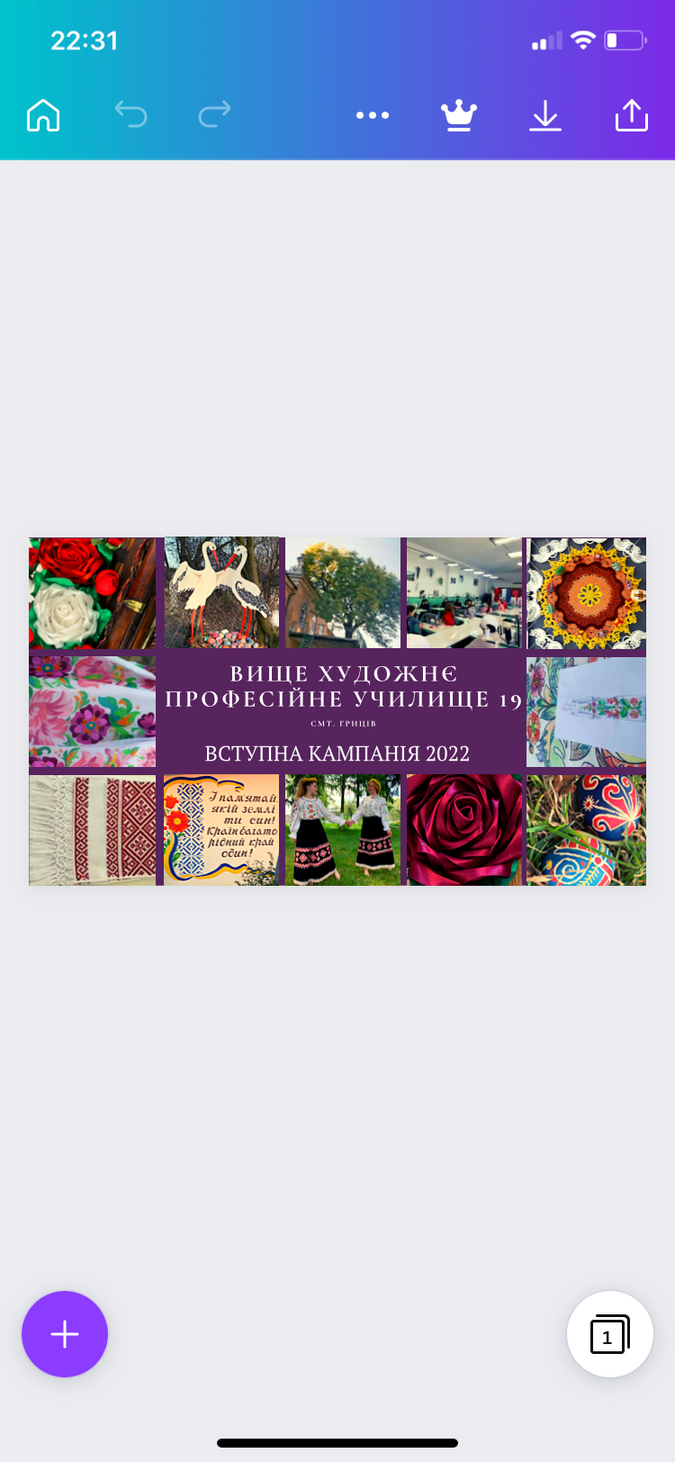 ПРОФОРІЄНТАЦІЙНА РОБОТА
СТВОРЕННЯ ЕЛЕКТРОННОГО КОНТЕНТУ
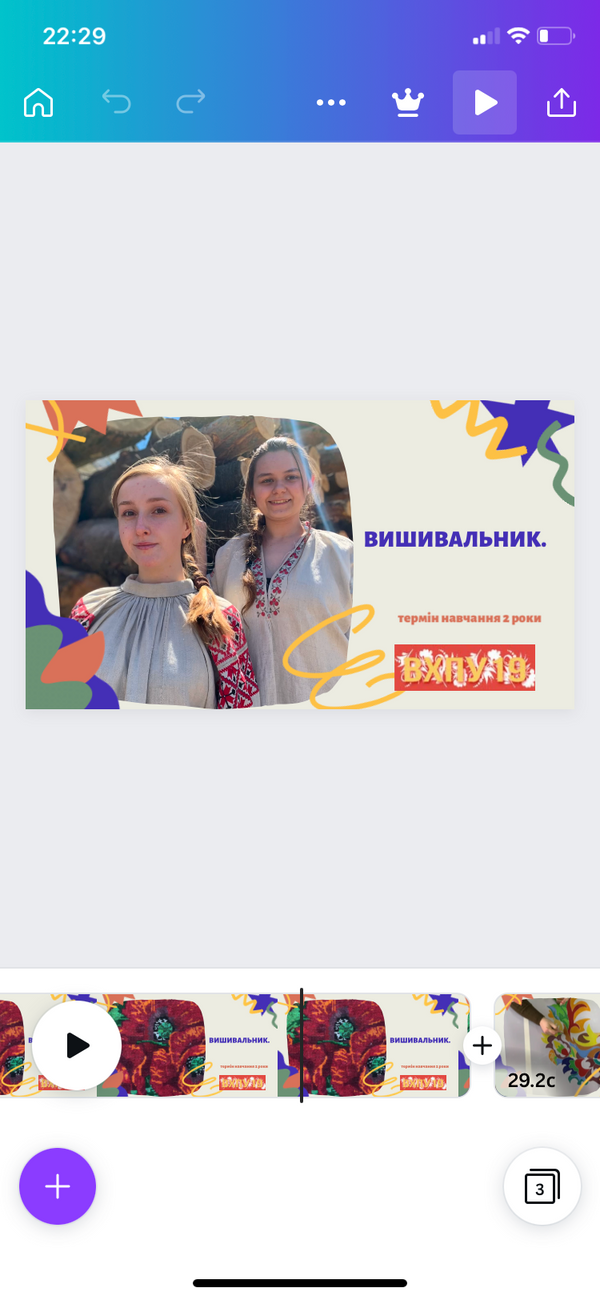 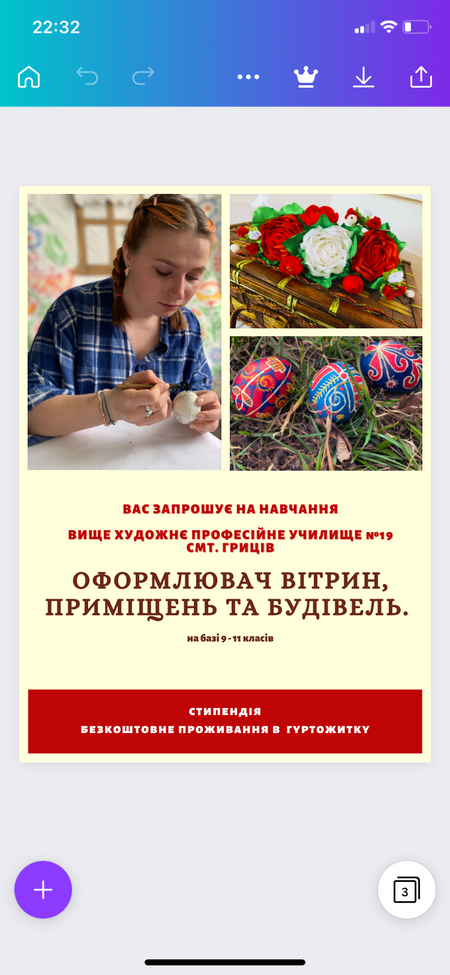 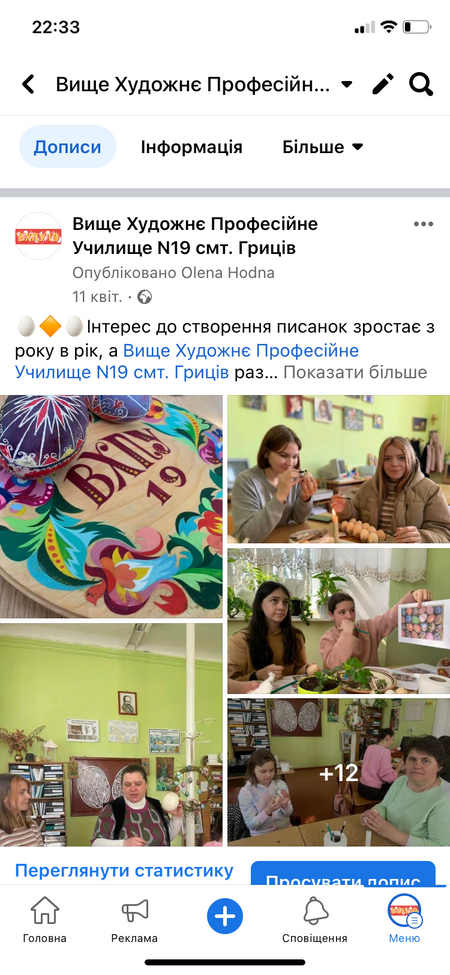 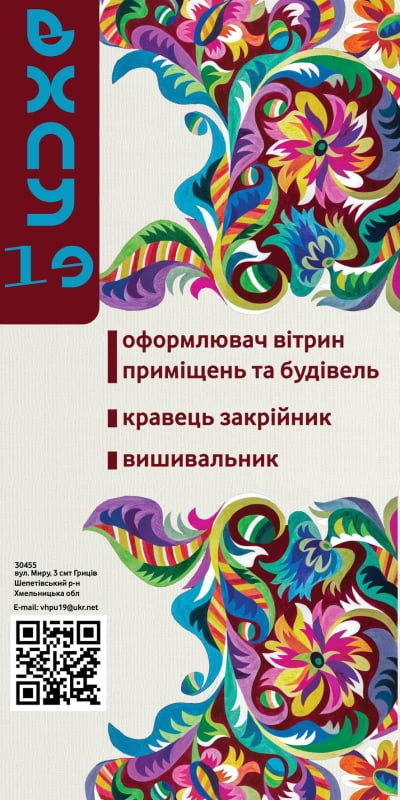 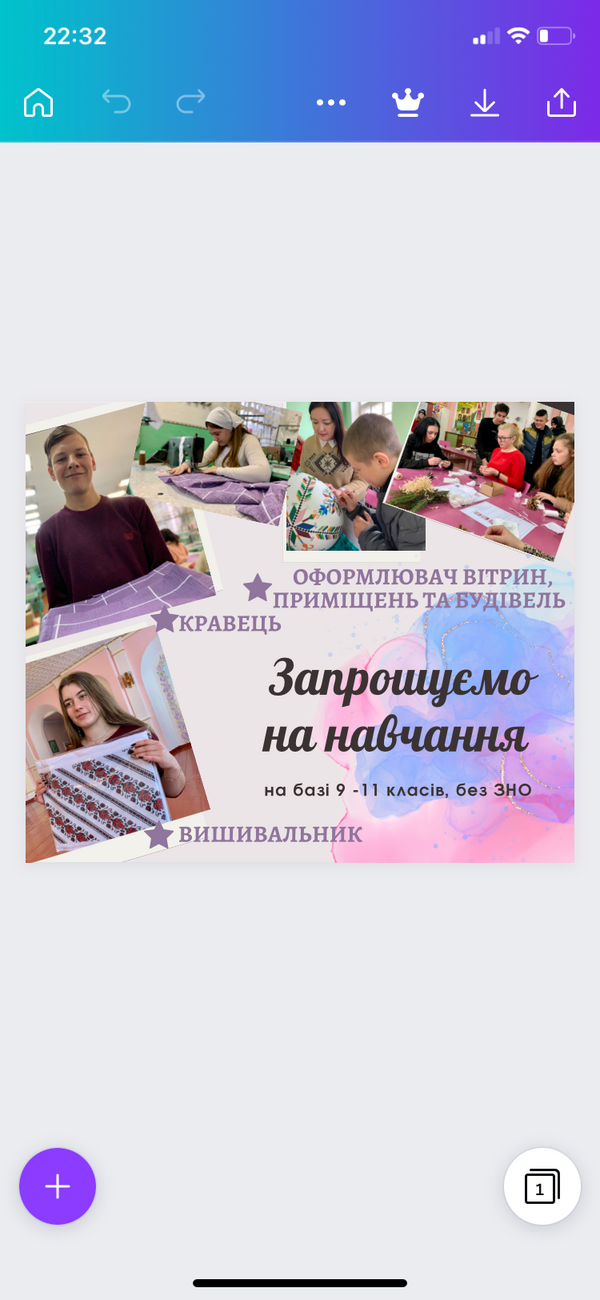 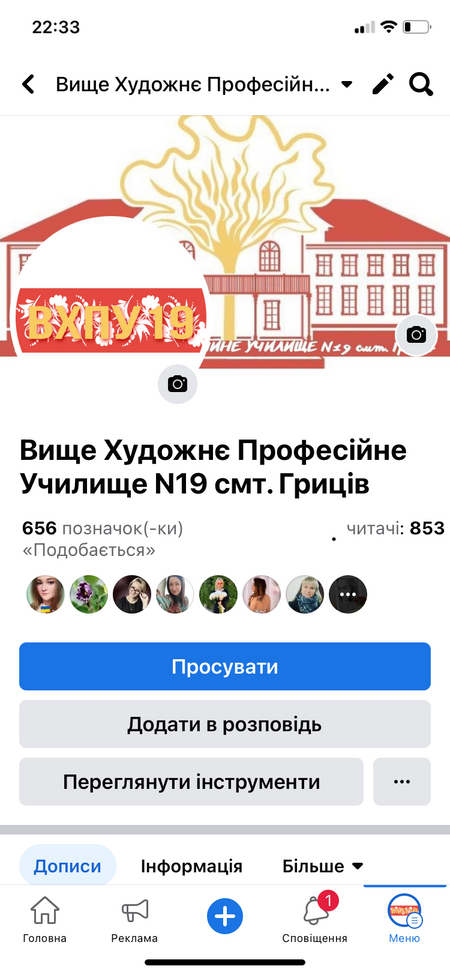 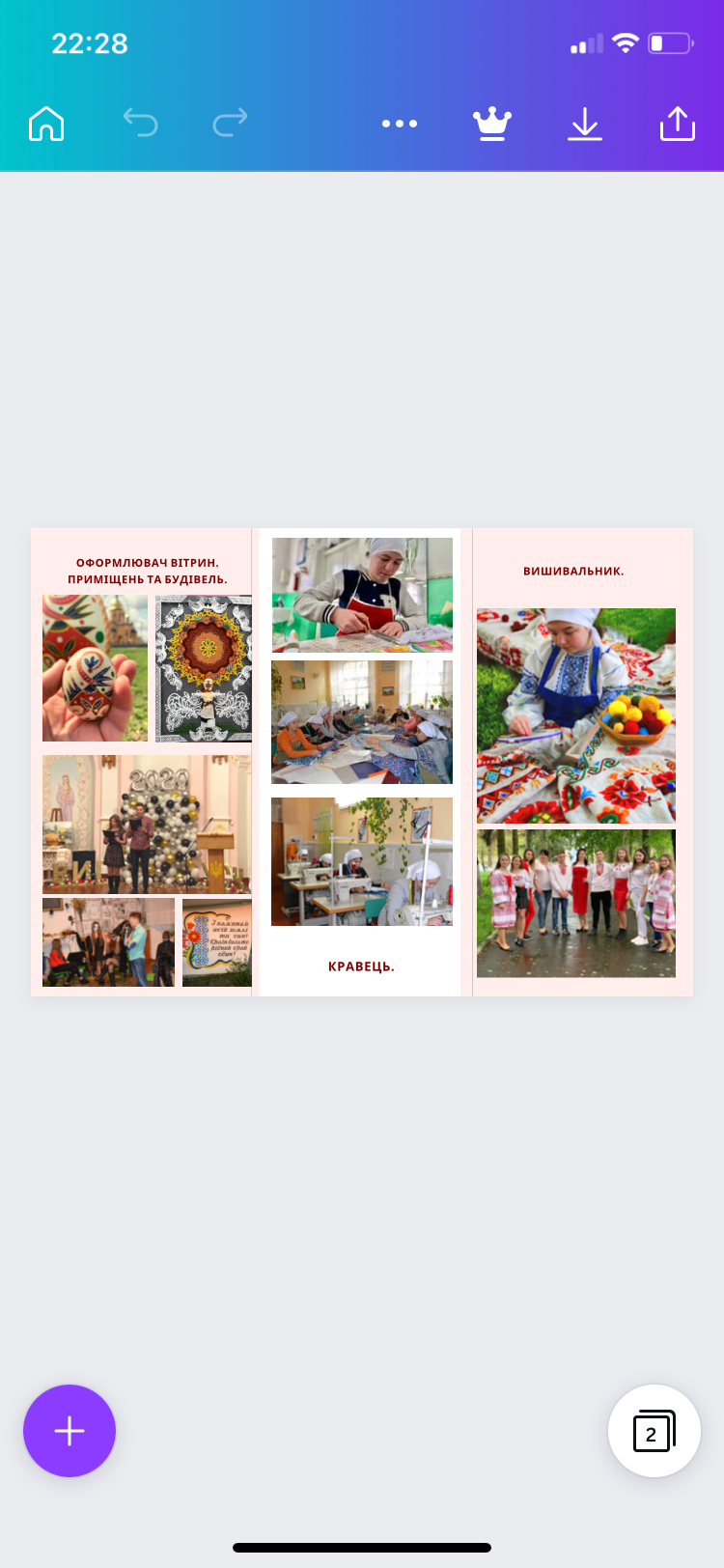 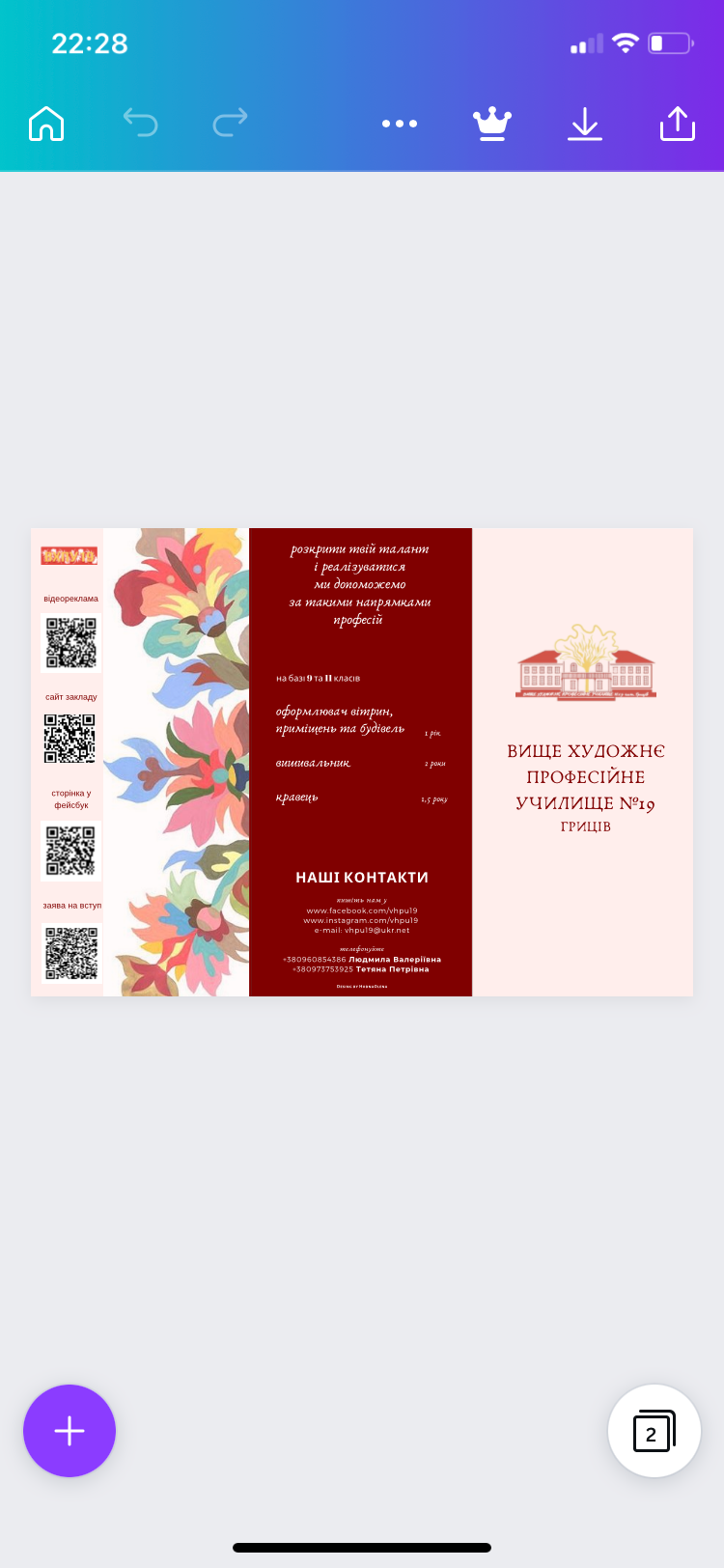 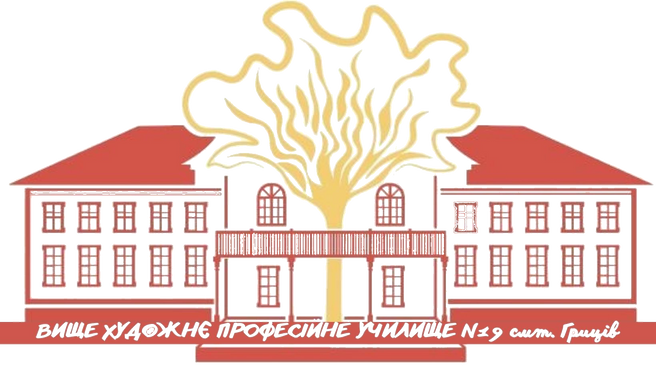 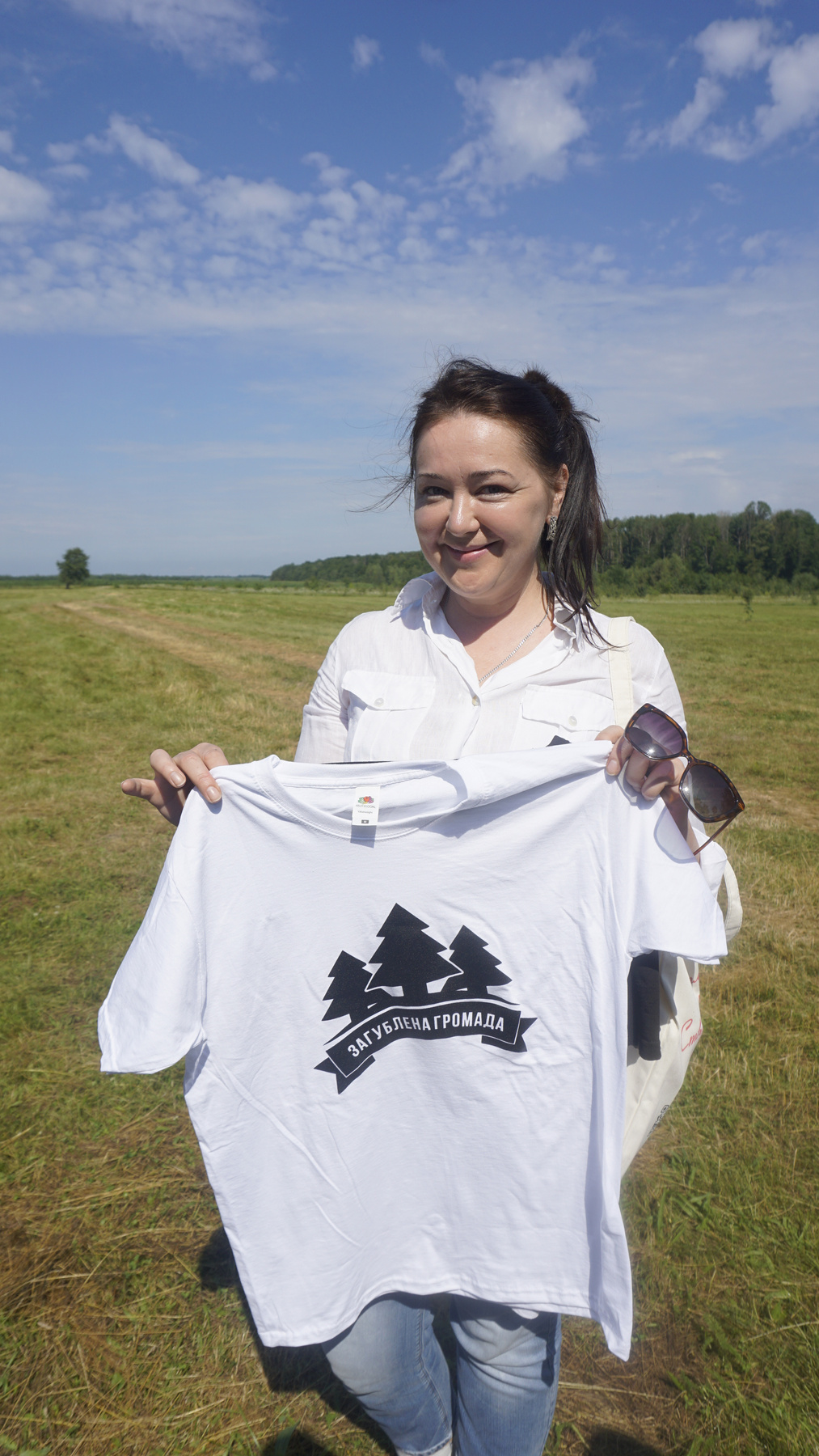 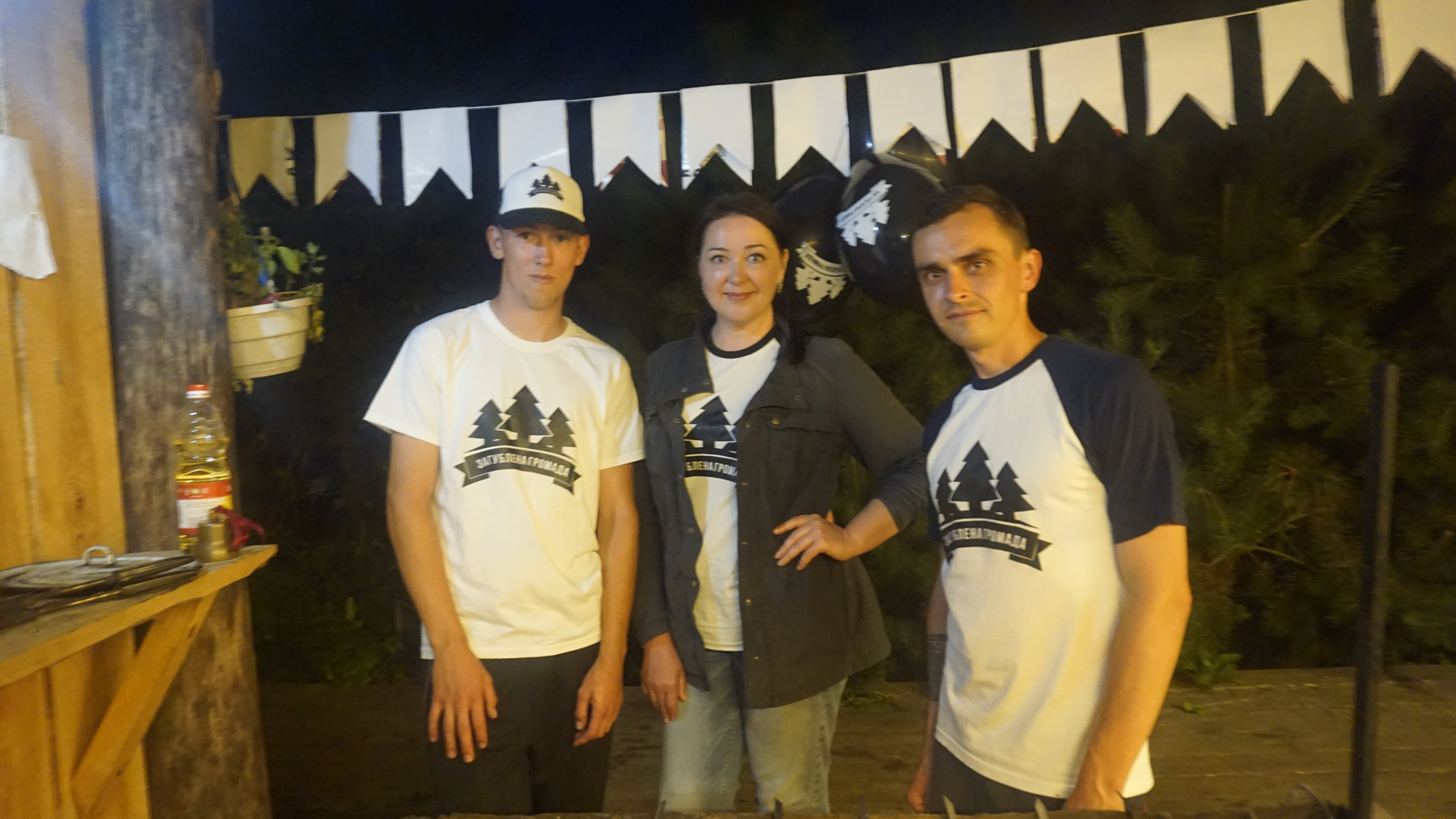 АКТИВНА УЧАСТЬ В СОЦІАЛЬНО- РОЗВИТКОВИХ ПРОЄКТАХ

З ГО ФОНД СТАЛОГО РОЗВИТКУ СТАРА ВОЛИНЬ
ЗАГУБЛЕНА ГРОМАДА
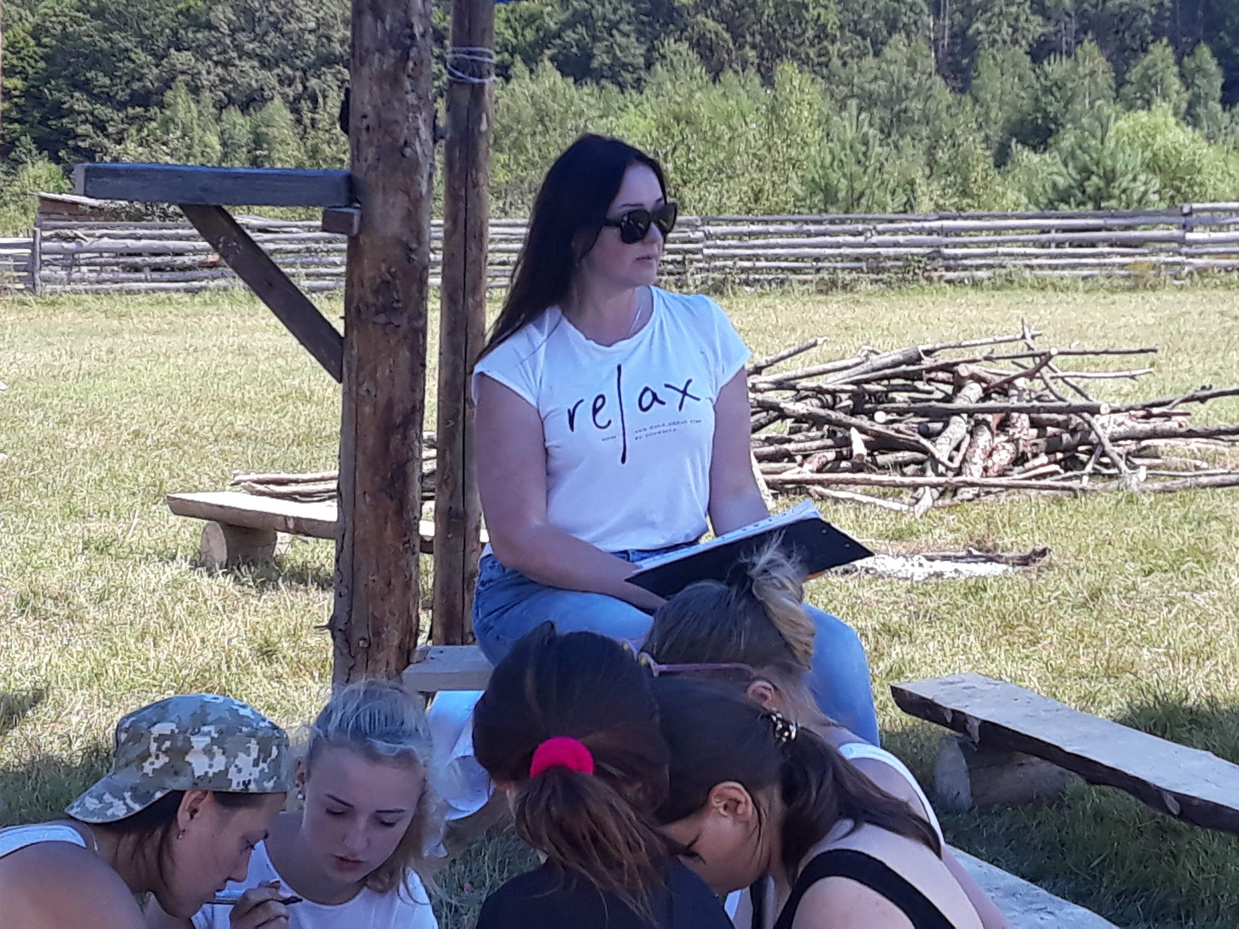 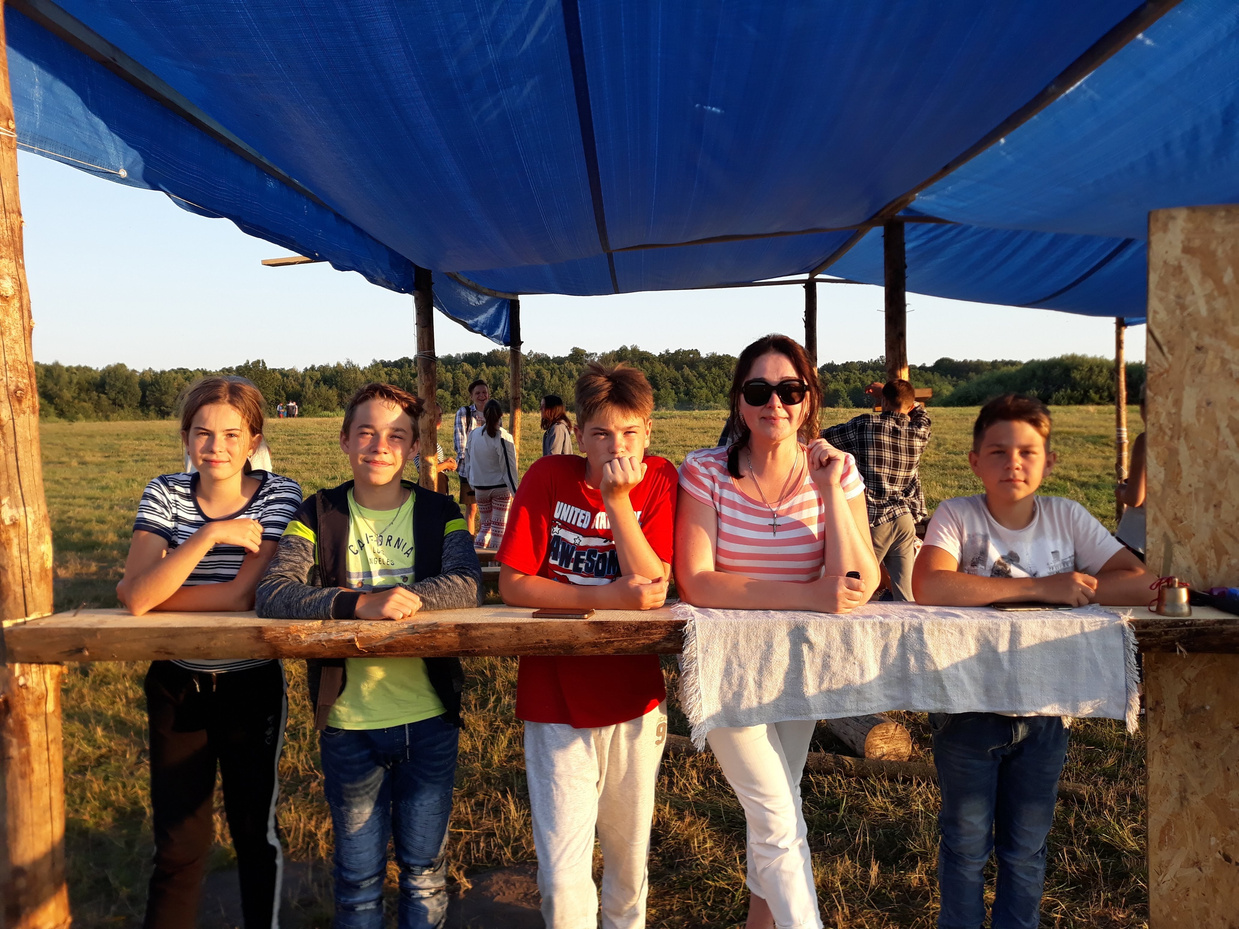 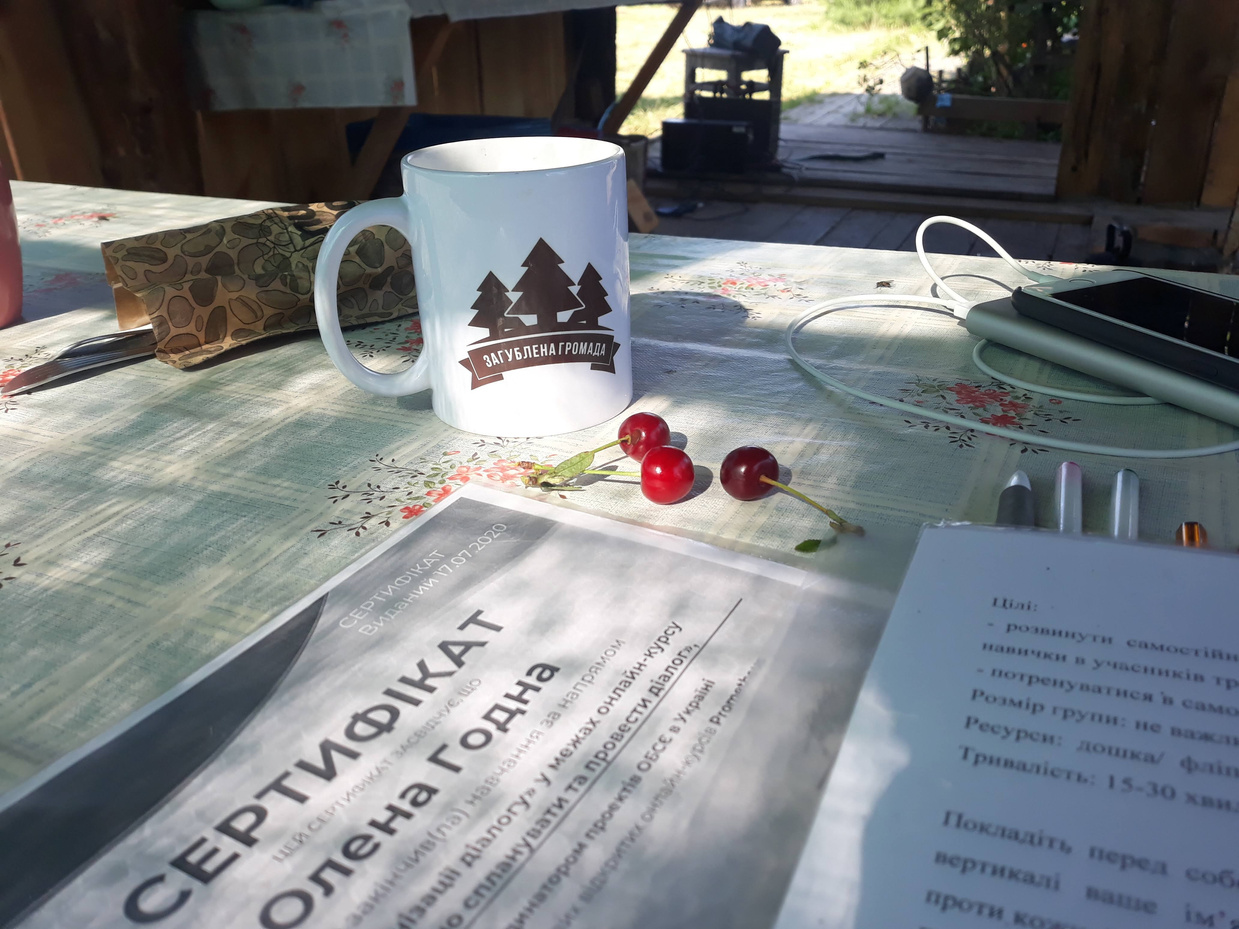 COMYUNITY ХОР
АКТИВНА УЧАСТЬ В СОЦІАЛЬНО-РОЗВИТКОВИХ ПРОЄКТАХ

З ГО АСОЦІАЦІЯ ВІДРОДЖЕННЯ ГРИЦЕВА
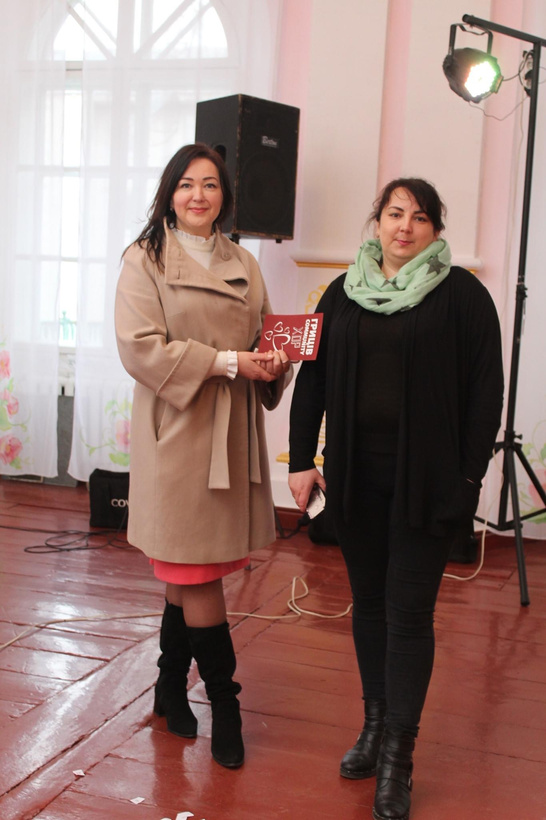 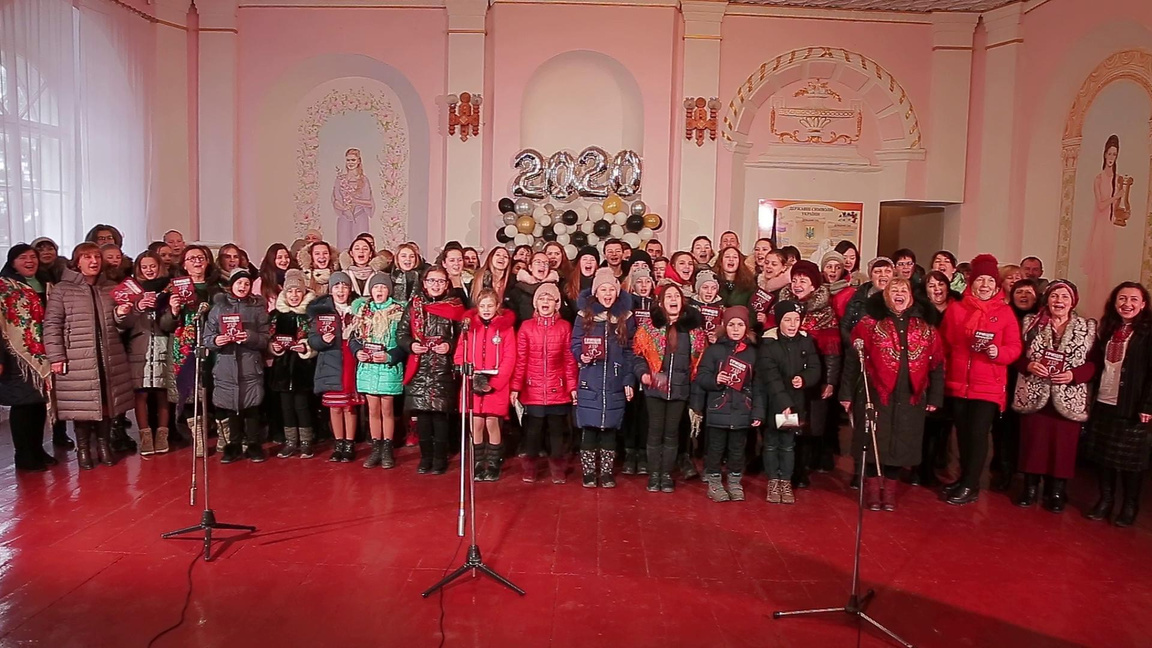 Навчання в АХАЛАР
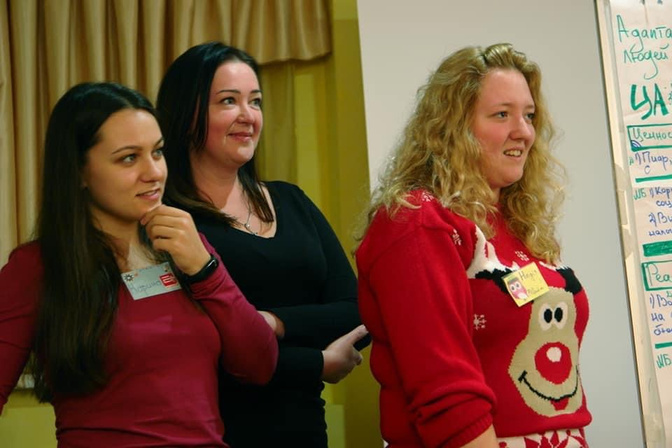 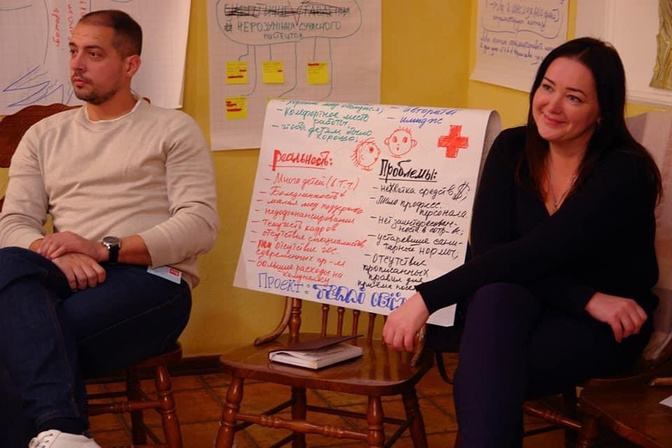 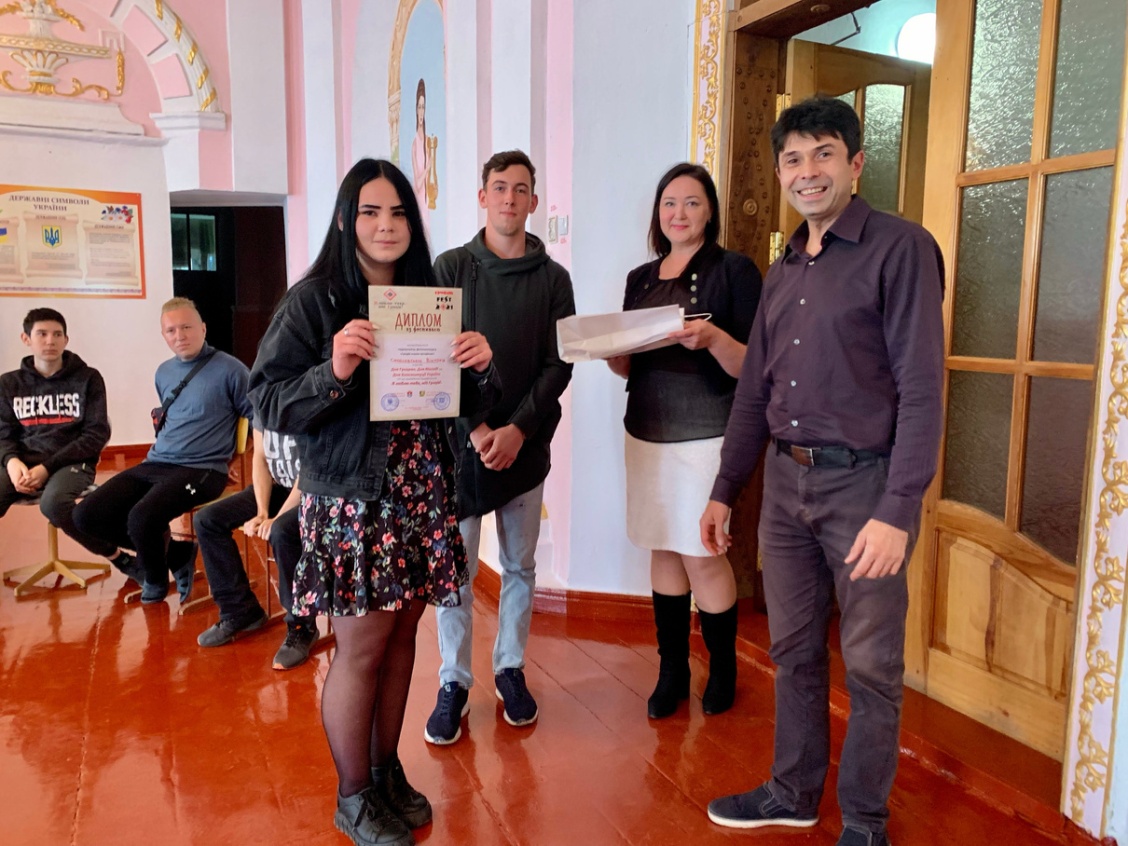 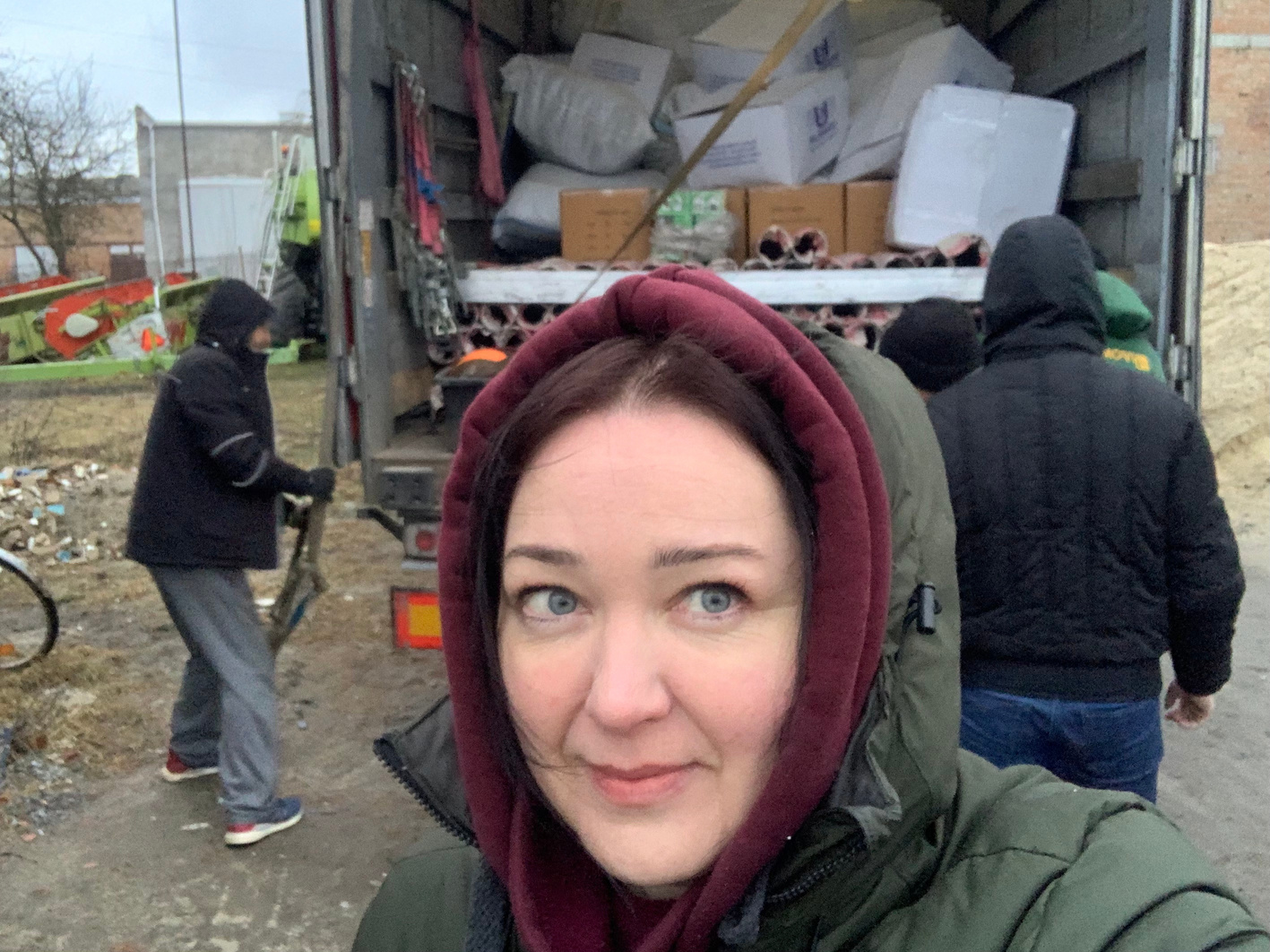 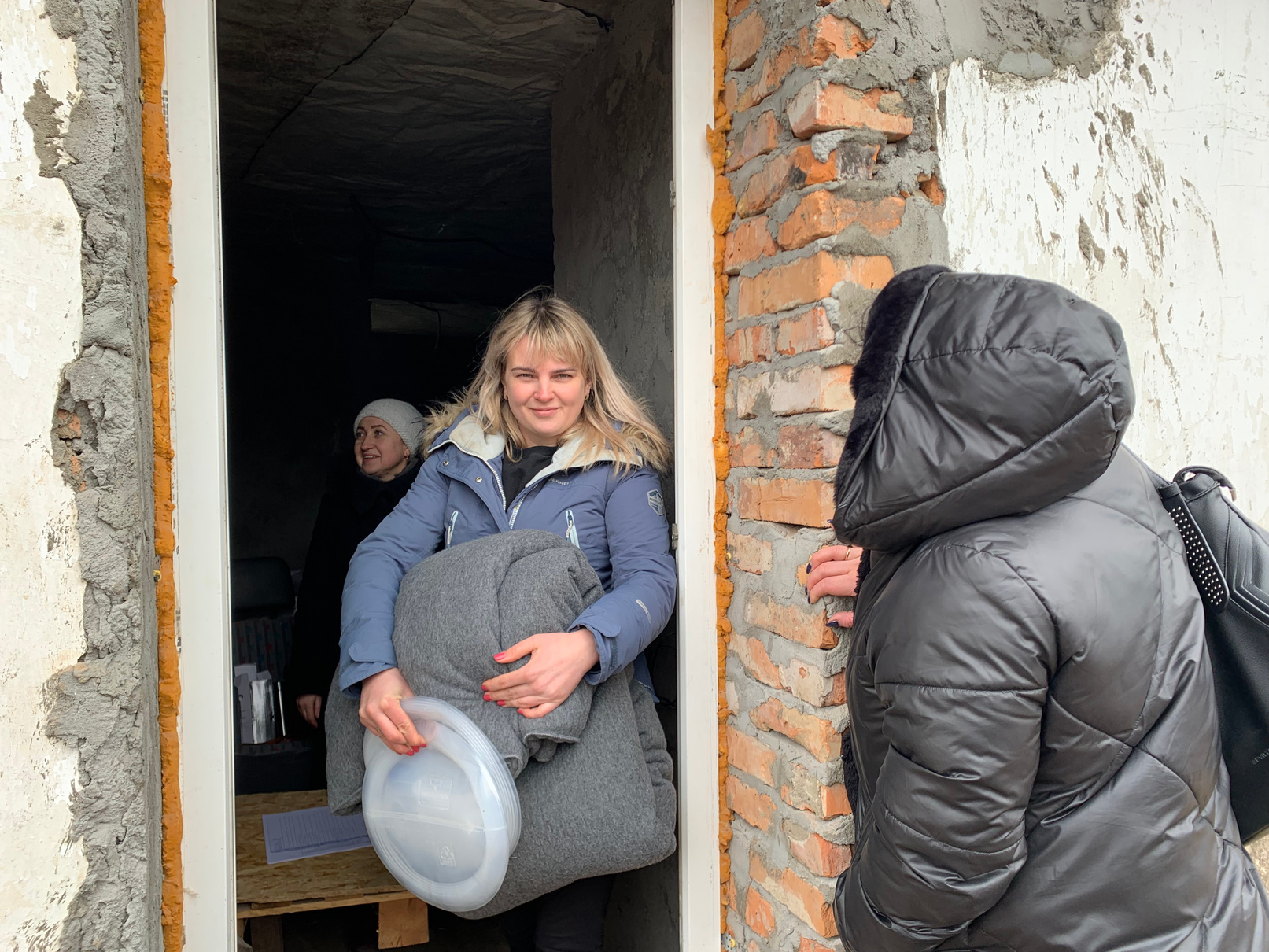 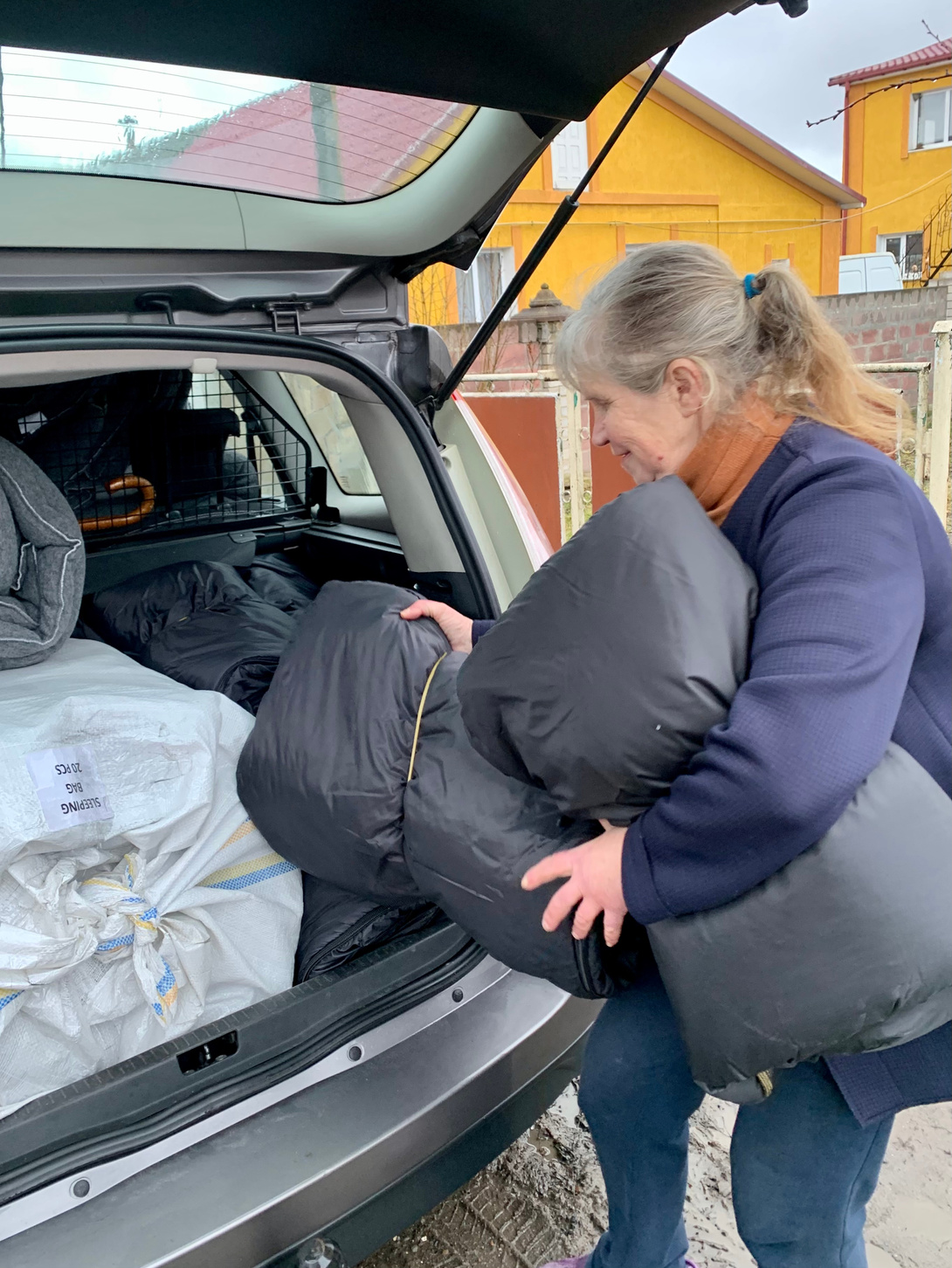 СПІВПРАЦЯ З
НАЦІОНАЛЬНОЮ МЕРЕЖЕЮ РОЗВИТКУ ЛОКАЛЬНОЇ ФІЛАНТРОПІЇ
можливість залучити гуманітарну допомогу не лише для забезпечення потреб здобувачів освіти пільгових категорій, ВПО нашого гуртожитку, а й для жителів місцевої громади
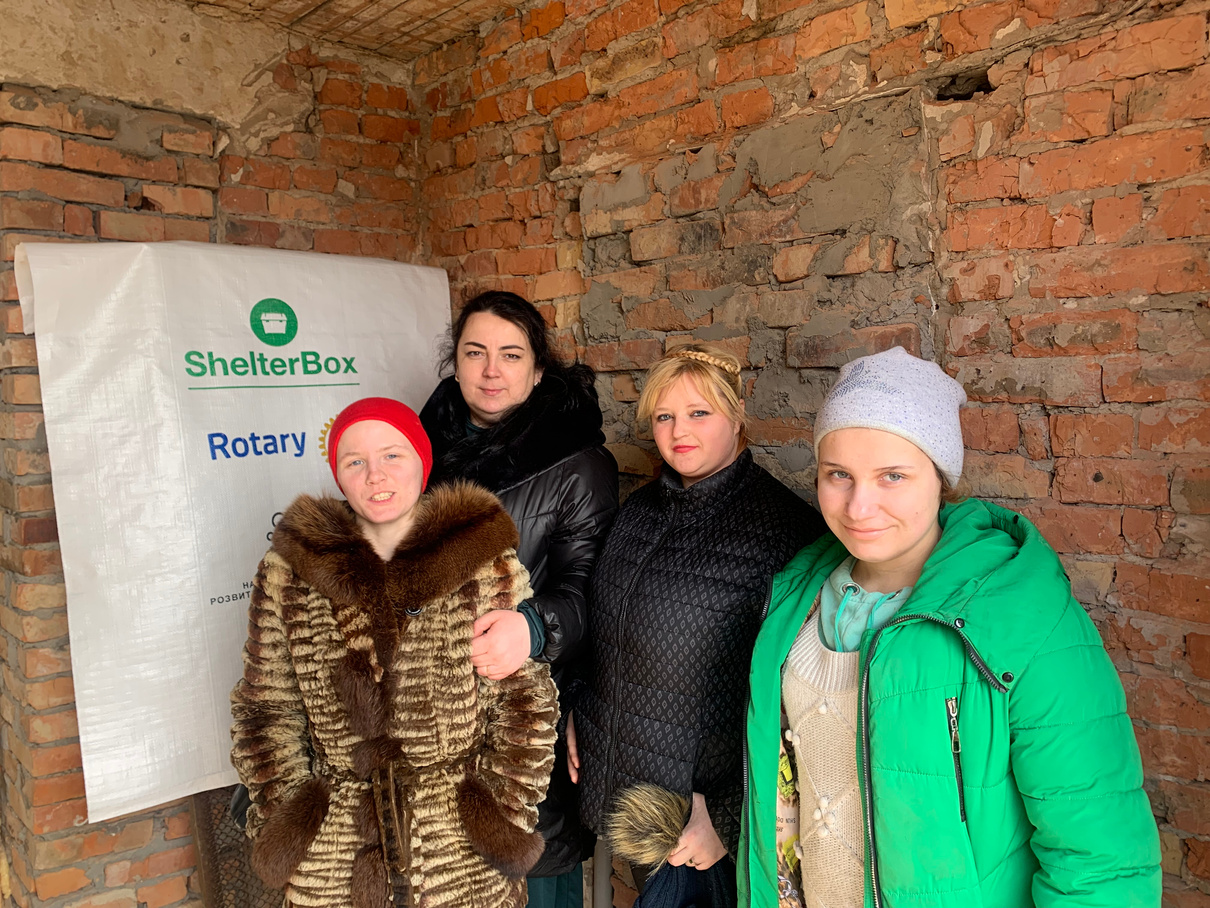 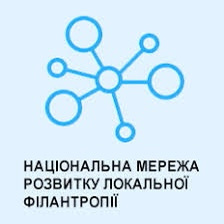 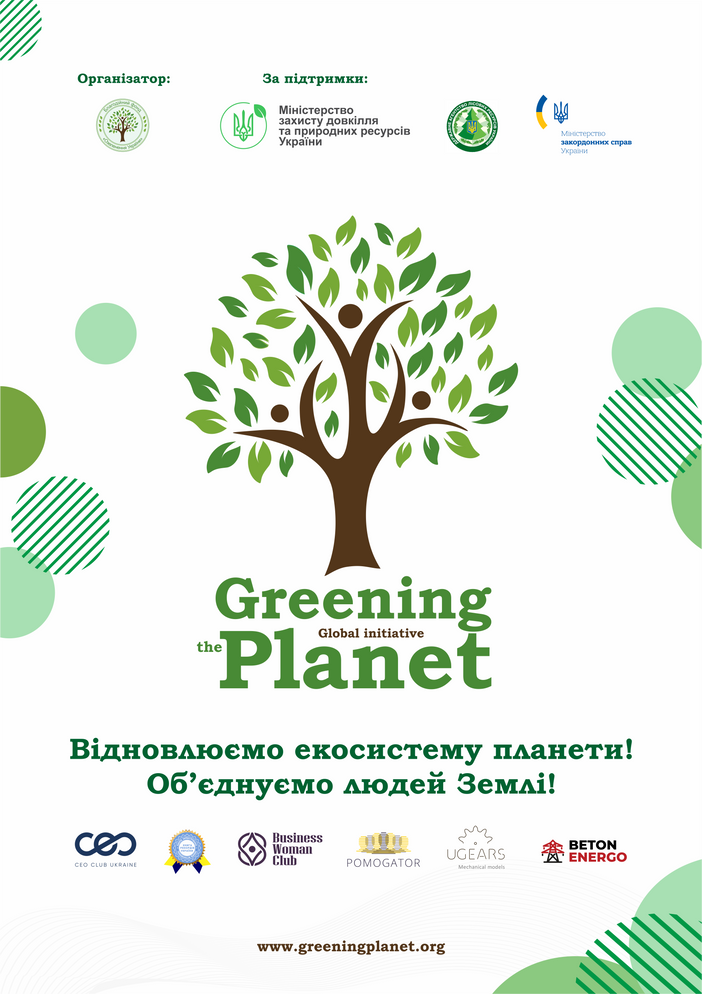 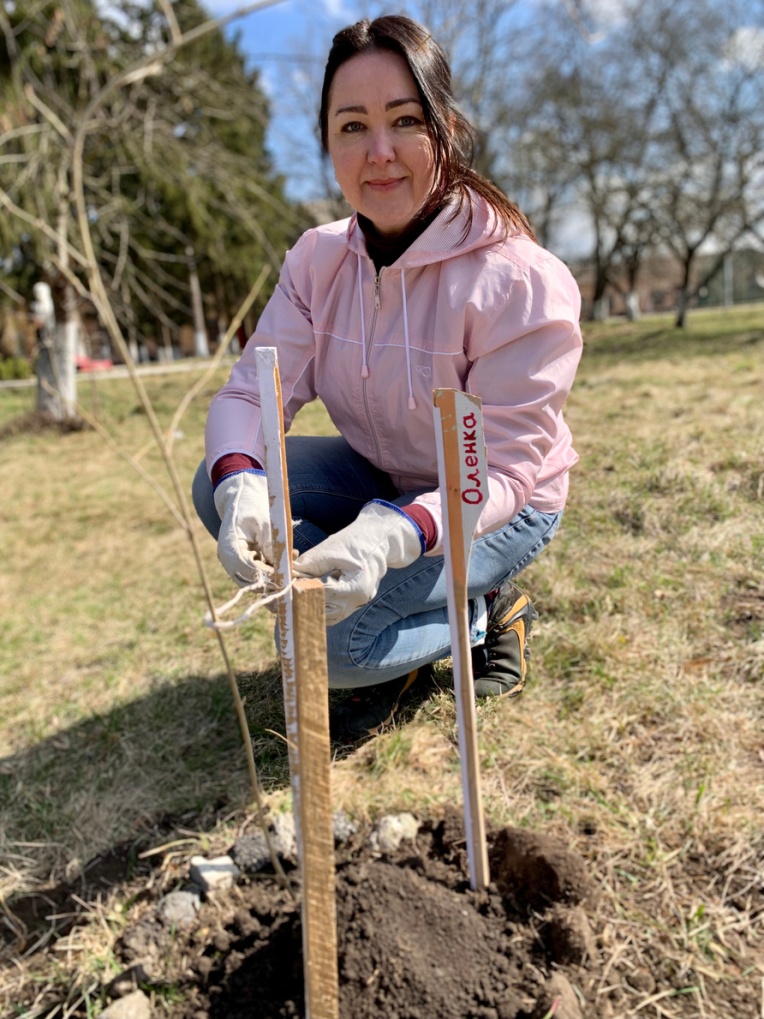 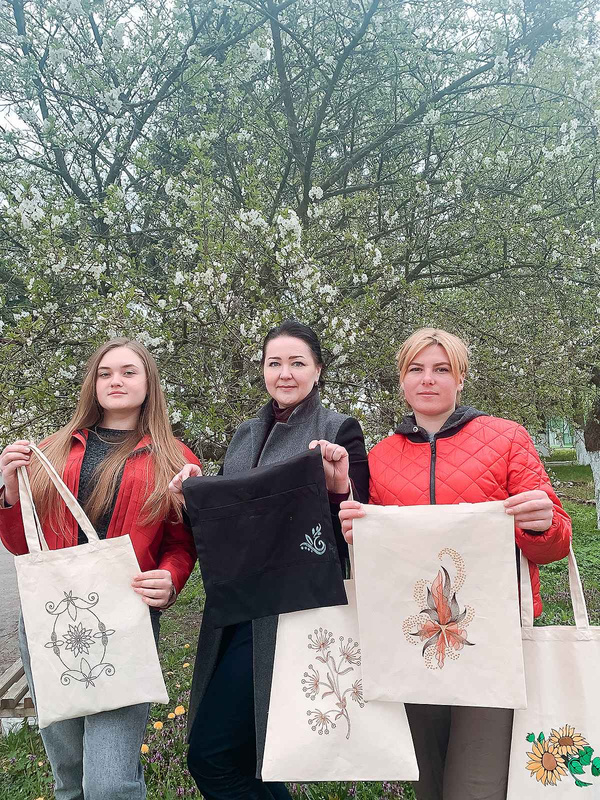 УКРАЇНА
ПОЧИНАЄТЬСЯ З МЕНЕ
ПРОБЛЕМА
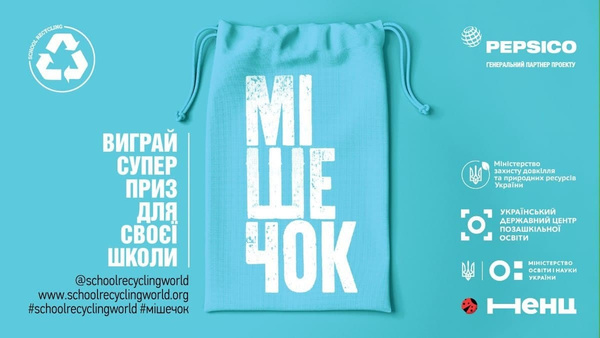 Сучасні масштаби екологічних змін створюють реальну загрозу для життя людей. Забруднення повітря, водоймищ, ерозія ґрунтів і вирубування лісів у багатьох місцях досягли критичного рівня.
екологічна орієнтованість
участь в еко проєктах
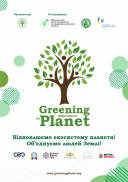 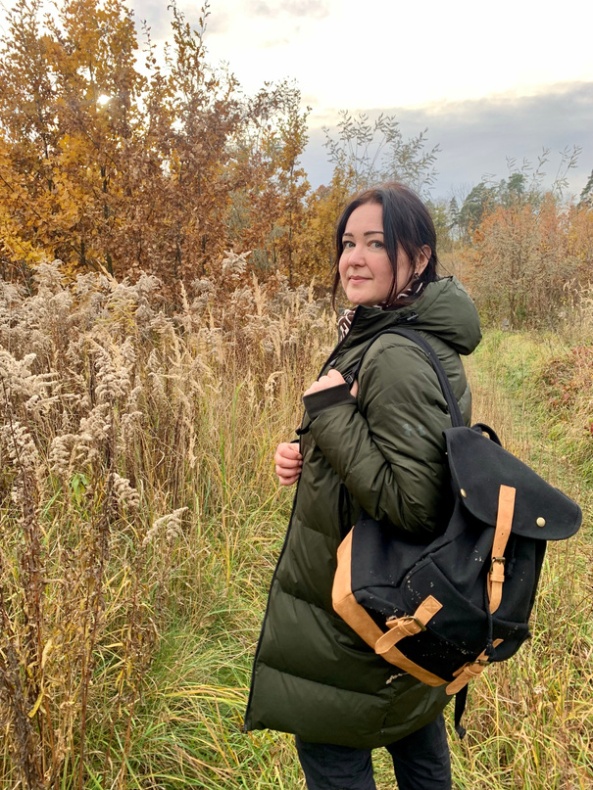 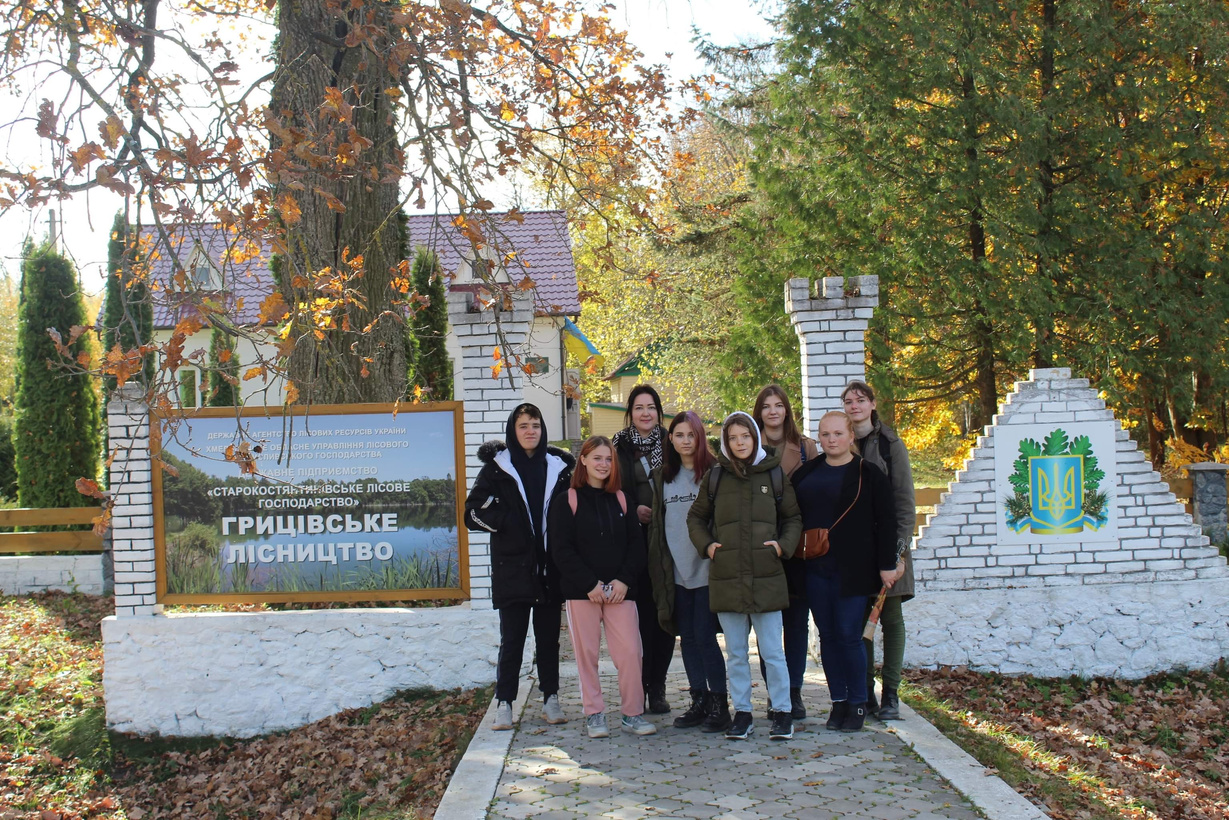 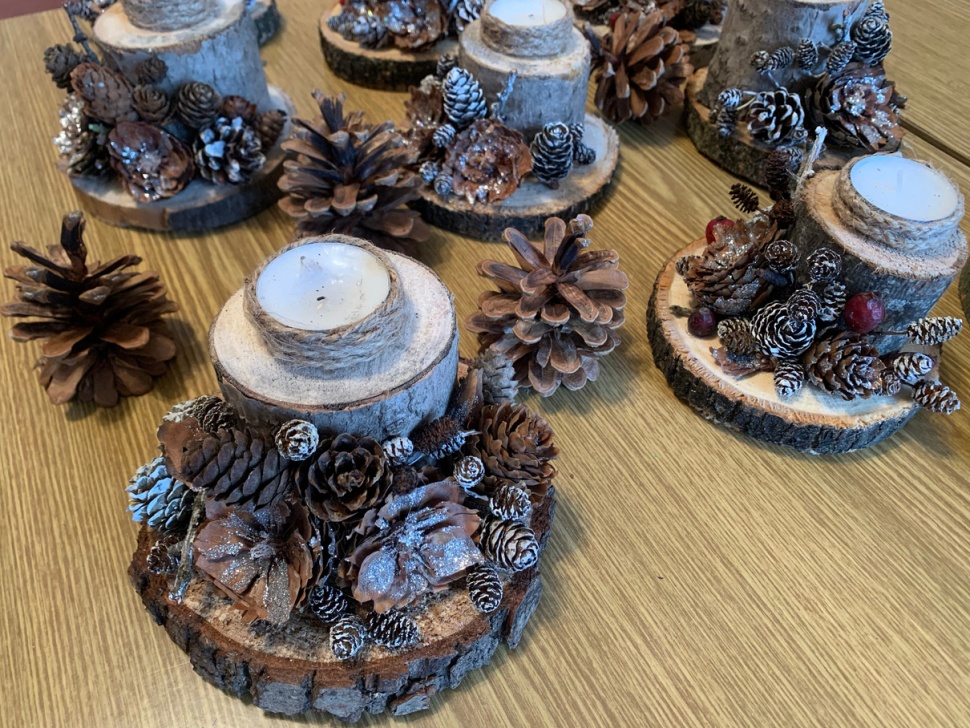 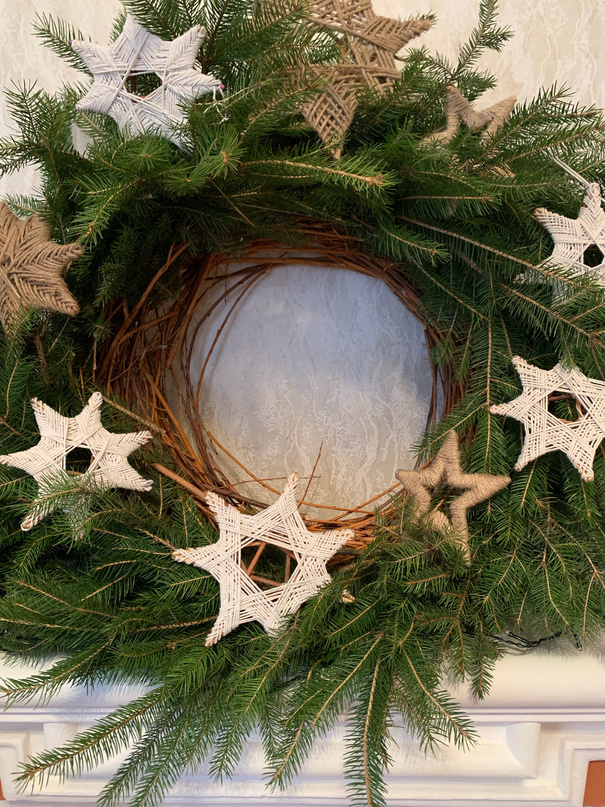 ВИРІШЕННЯ
Екологічна криза вимагає інтенсивного екологічного виховання підростаючого покоління зокрема і СЕБЕ.
ЕТИКА ДІЛОВОГО СПІЛКУВАННЯ. ПРОФЕСІЙНА ЕТИКА
ОХОРОНА ПРАЦІ.
ВИКЛАДАЦЬКА ДІЯЛЬНІСТЬ
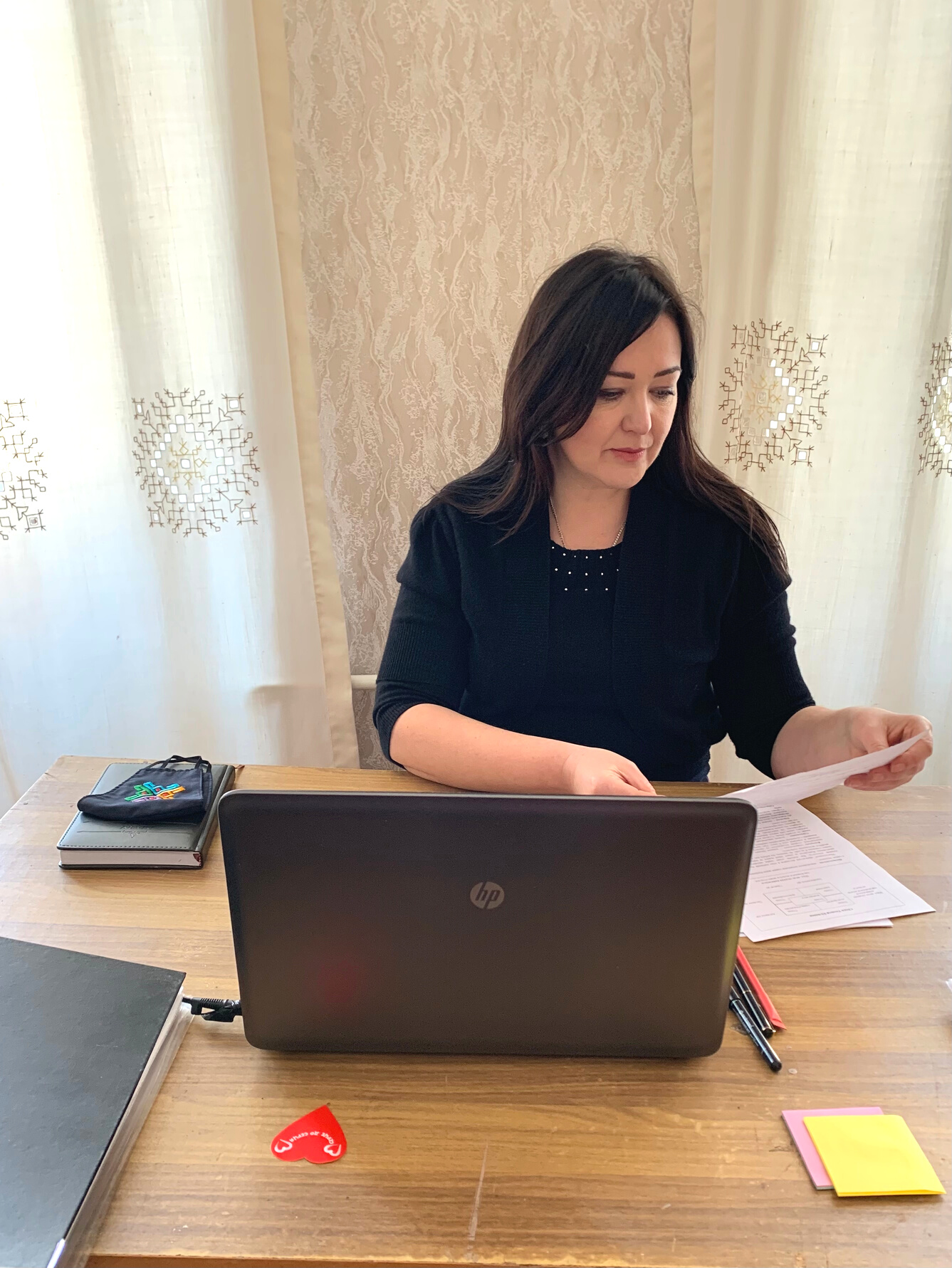 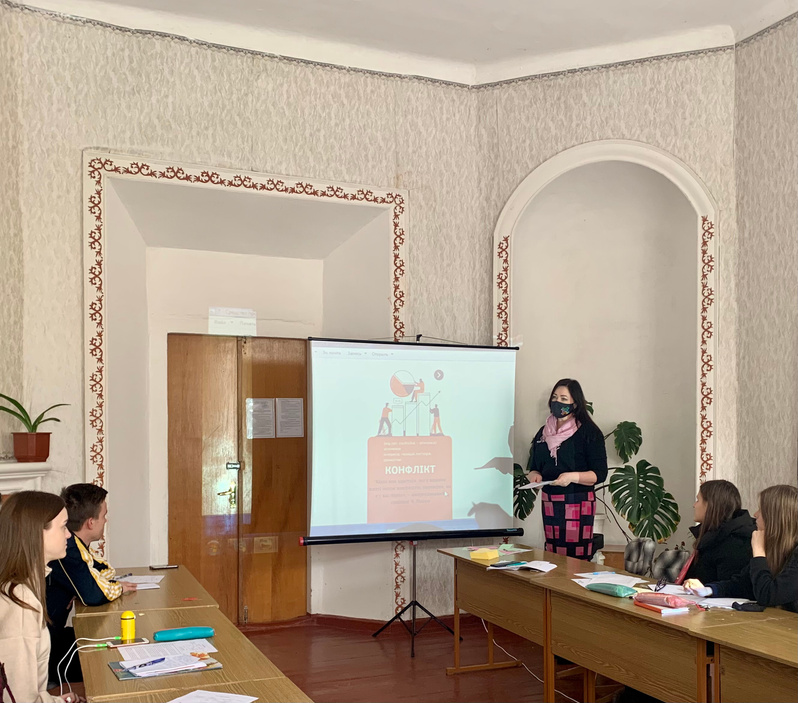 ОСНОВИ ЕКОЛОГІЇ.
ЕКОНОМІЧНА ТЕОРІЯ. ОСНОВИ ГАЛУЗЕВОЇ ЕКОНОМІКИ І ПІДПРИЄМНИЦТВА.
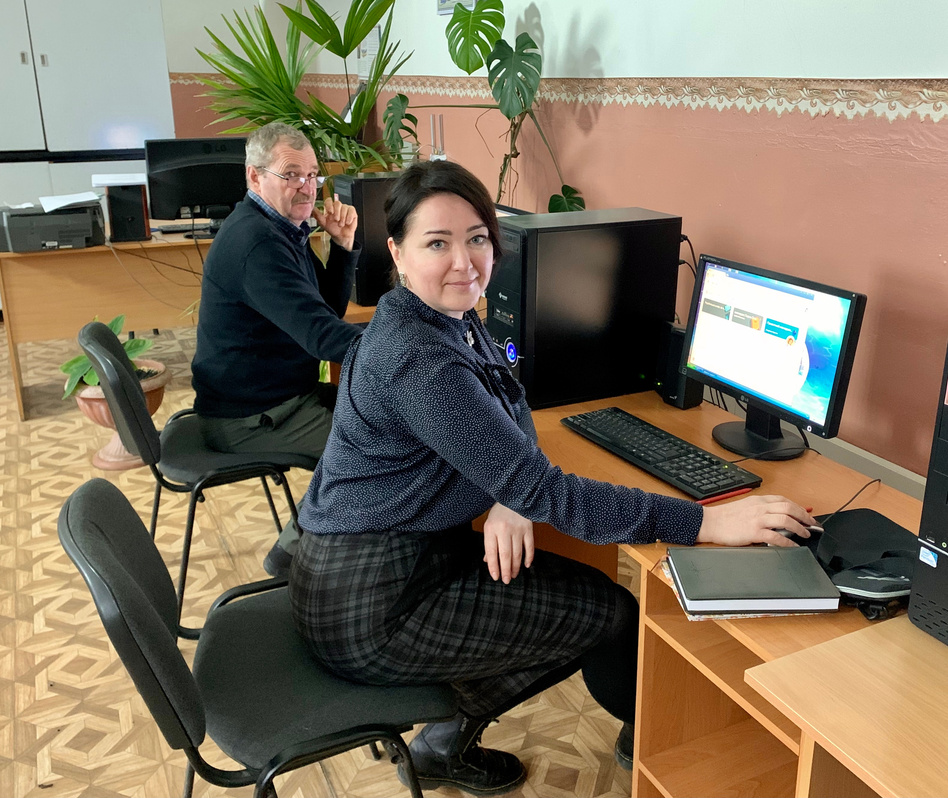 УКРАЇНСЬКА МОВА ЗА ПРОФЕСІЙНИМ СПРЯМУВАННЯМ. ПРАВОЗНАВСТВО. ОСНОВИ ТРУДОВОГО ЗАКОНОДАВСТВА.
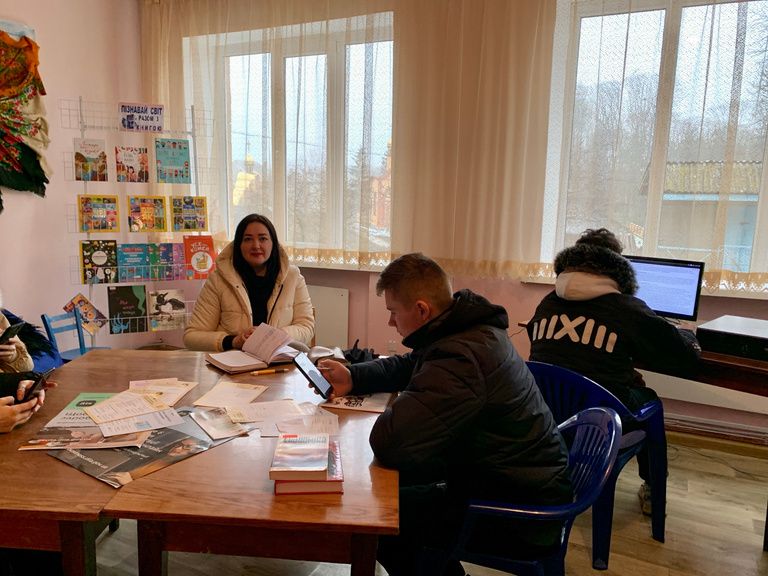 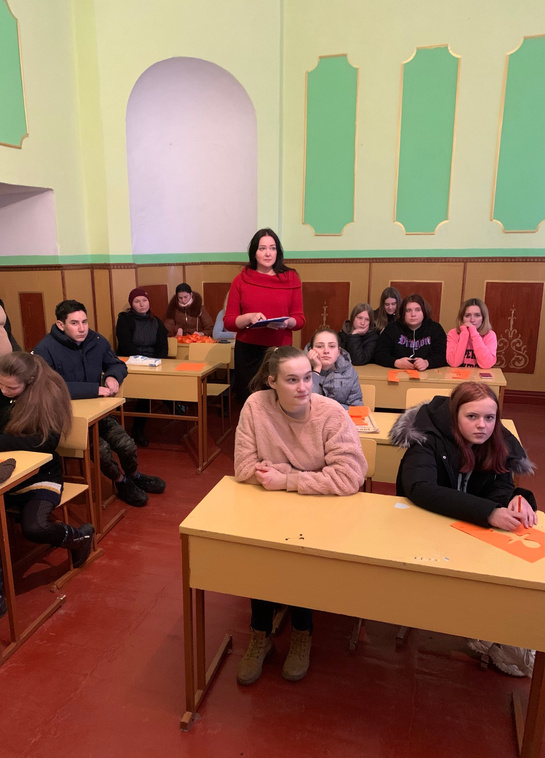 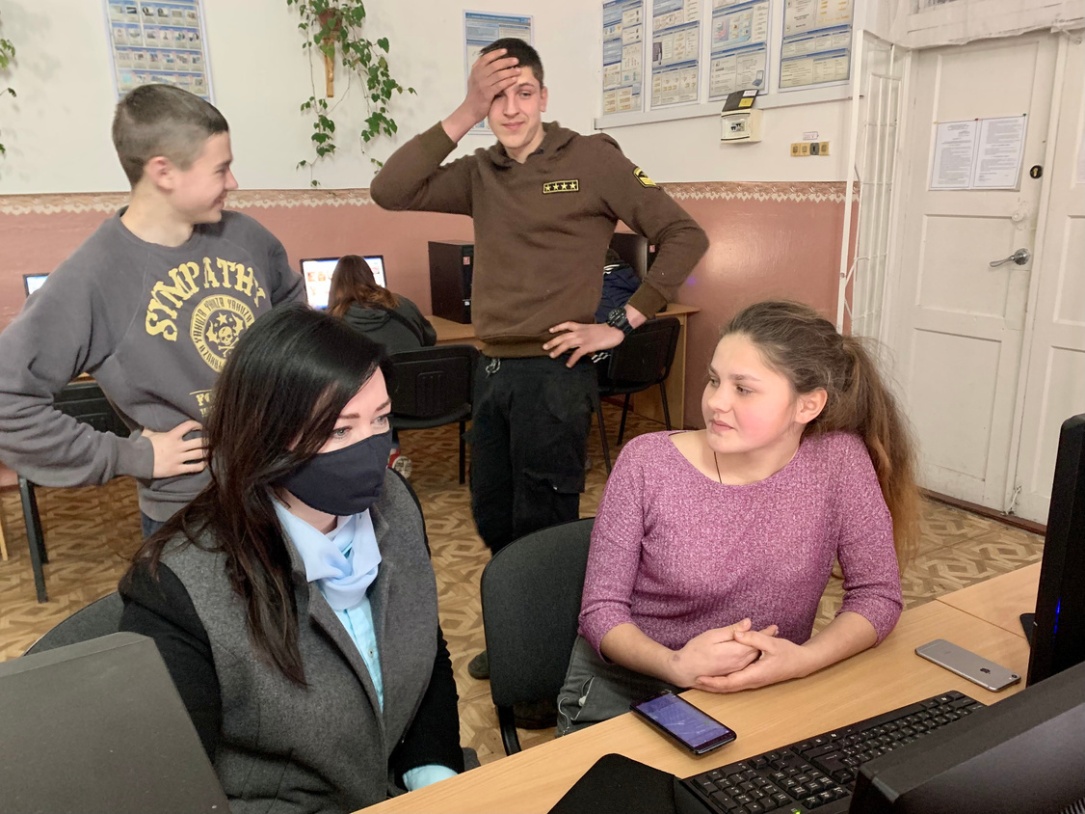 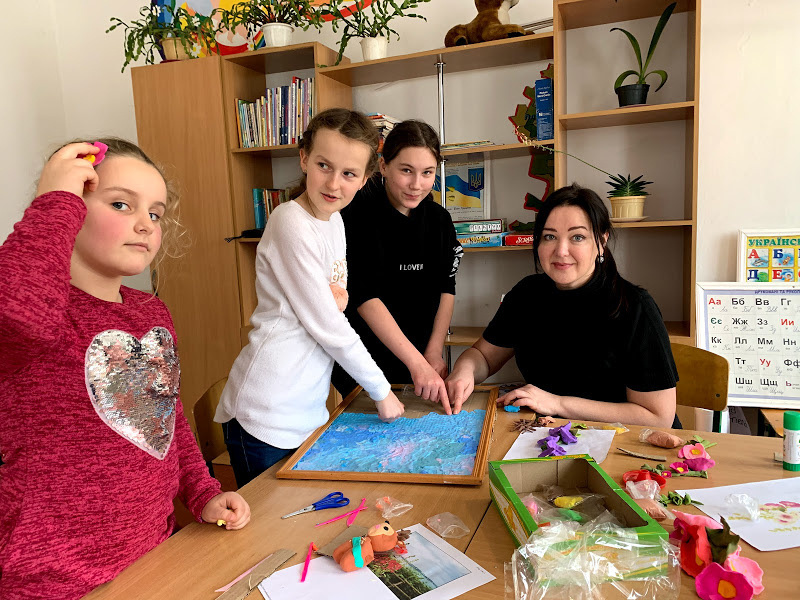 КЕРІВНИЦЯ ГУРТКА ХУДОЖНЯ СТУДІЯ МАЛЬВА
З 2015 року
щосуботи 

Грицівський заклад
позашкільної освіти ШКОЛА СПРИЯННЯ ЗДОРОВ‘Ю
ПОРТФОЛІО
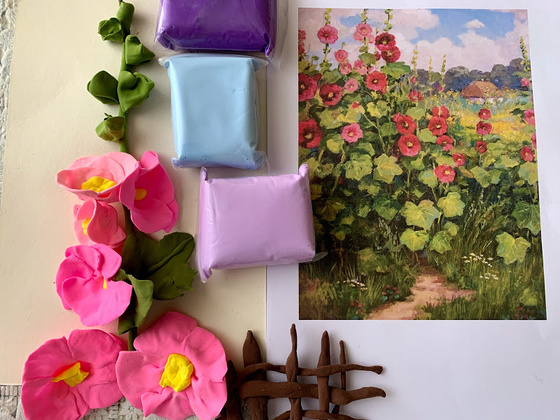 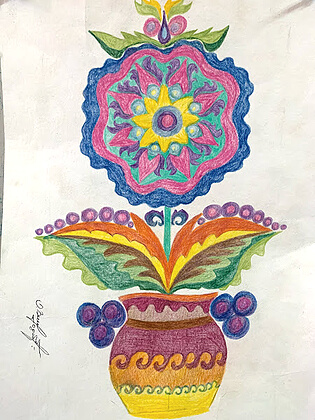 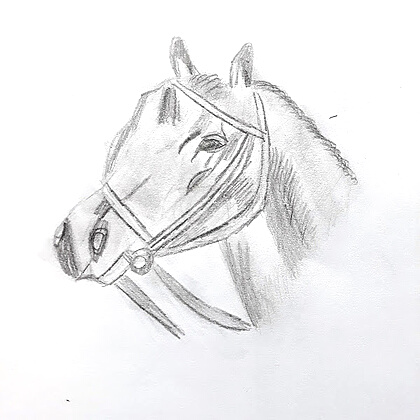 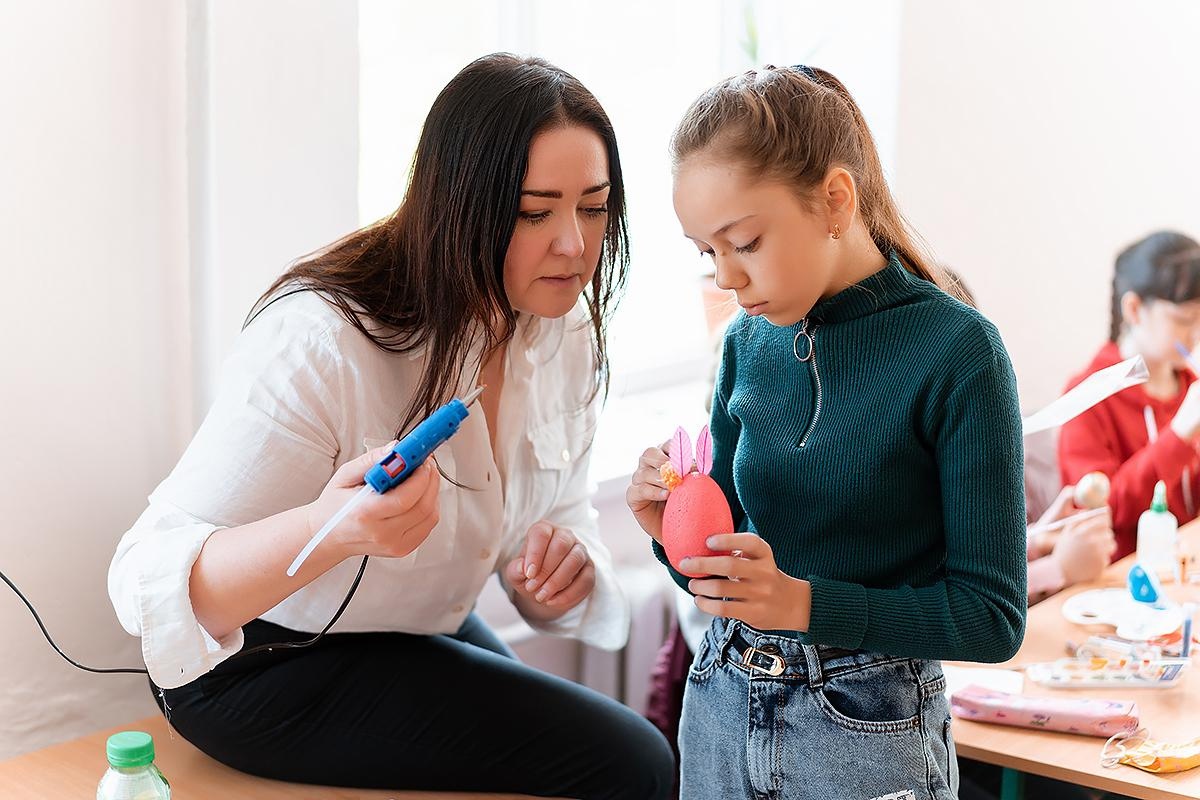 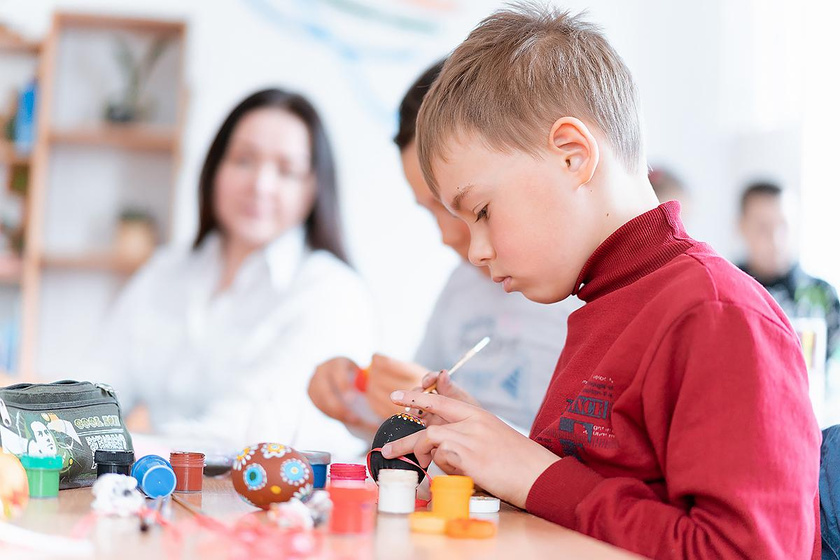 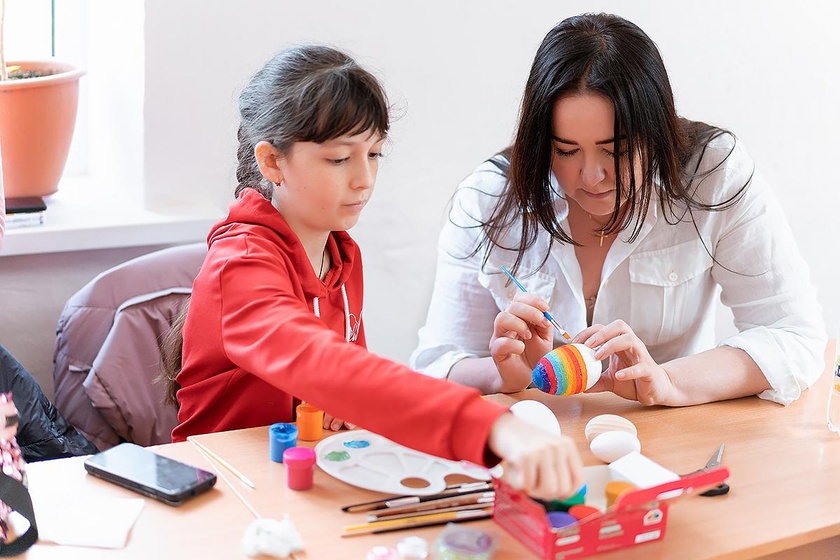 МАЛЬВА
це
ТАЛАНТИ — незалежно від віку, не залежно від терміну відвідування гуртка
ДРУЖБА Й ПОЗИТИВ — завжди готові підтримати, допомогти, визнавати досягнення, ділитися матеріалами
РІВНІ ПРАВА — усі ідеї розглядаються, обговорюються, заохочуються, втілюються. Саме тому у нас таке розмаїття робіт-творінь і напрямів!
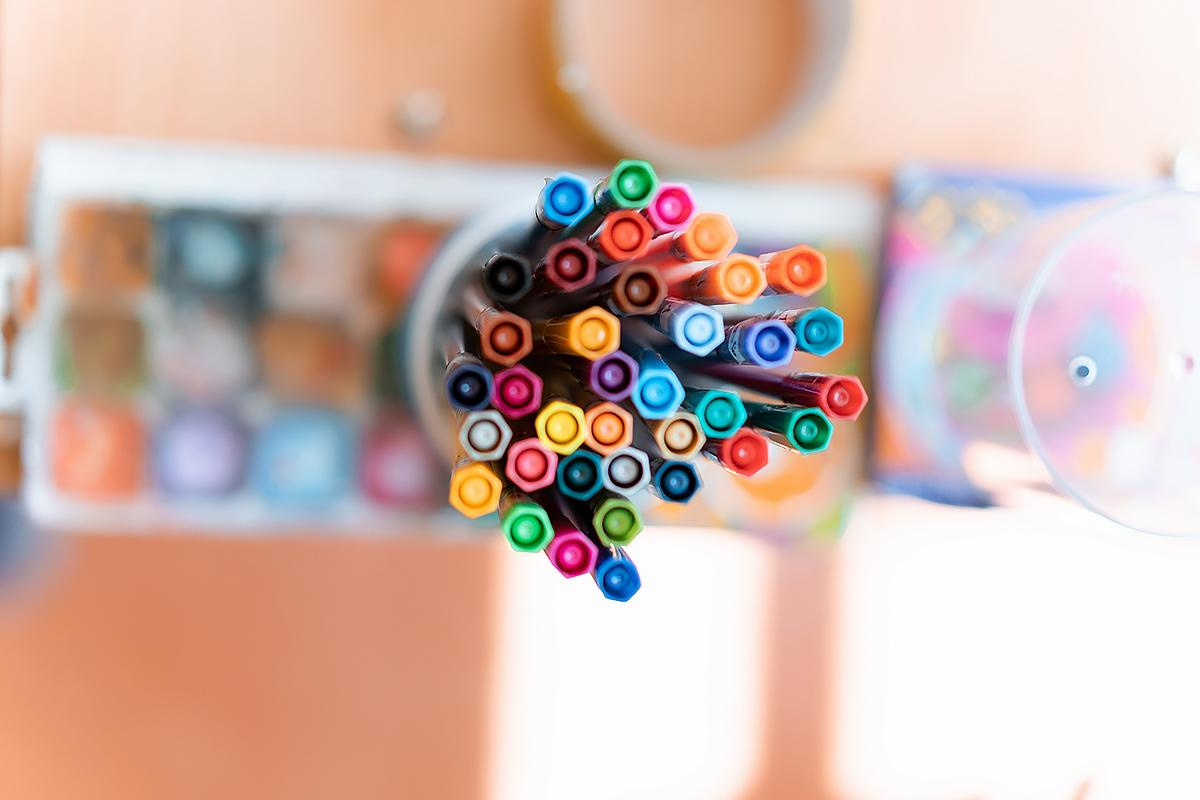 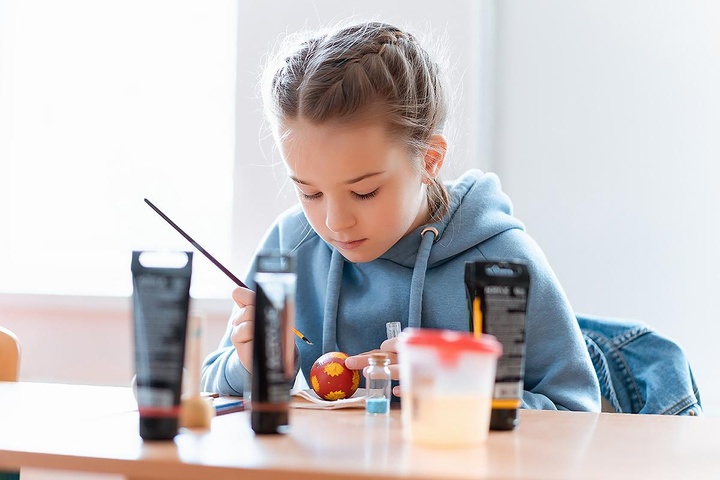 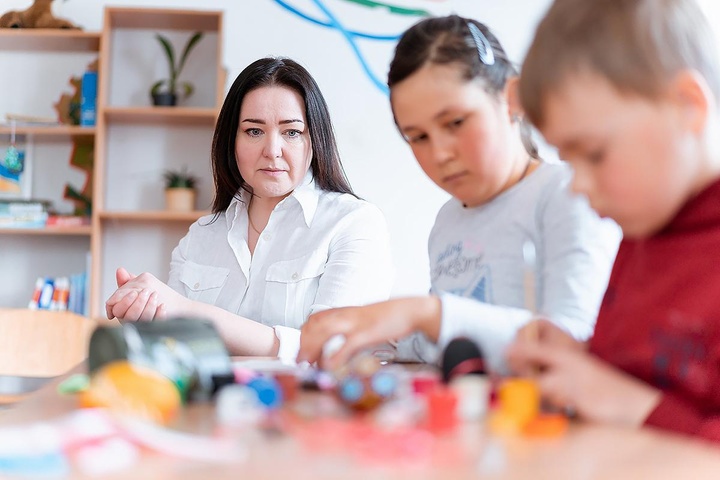 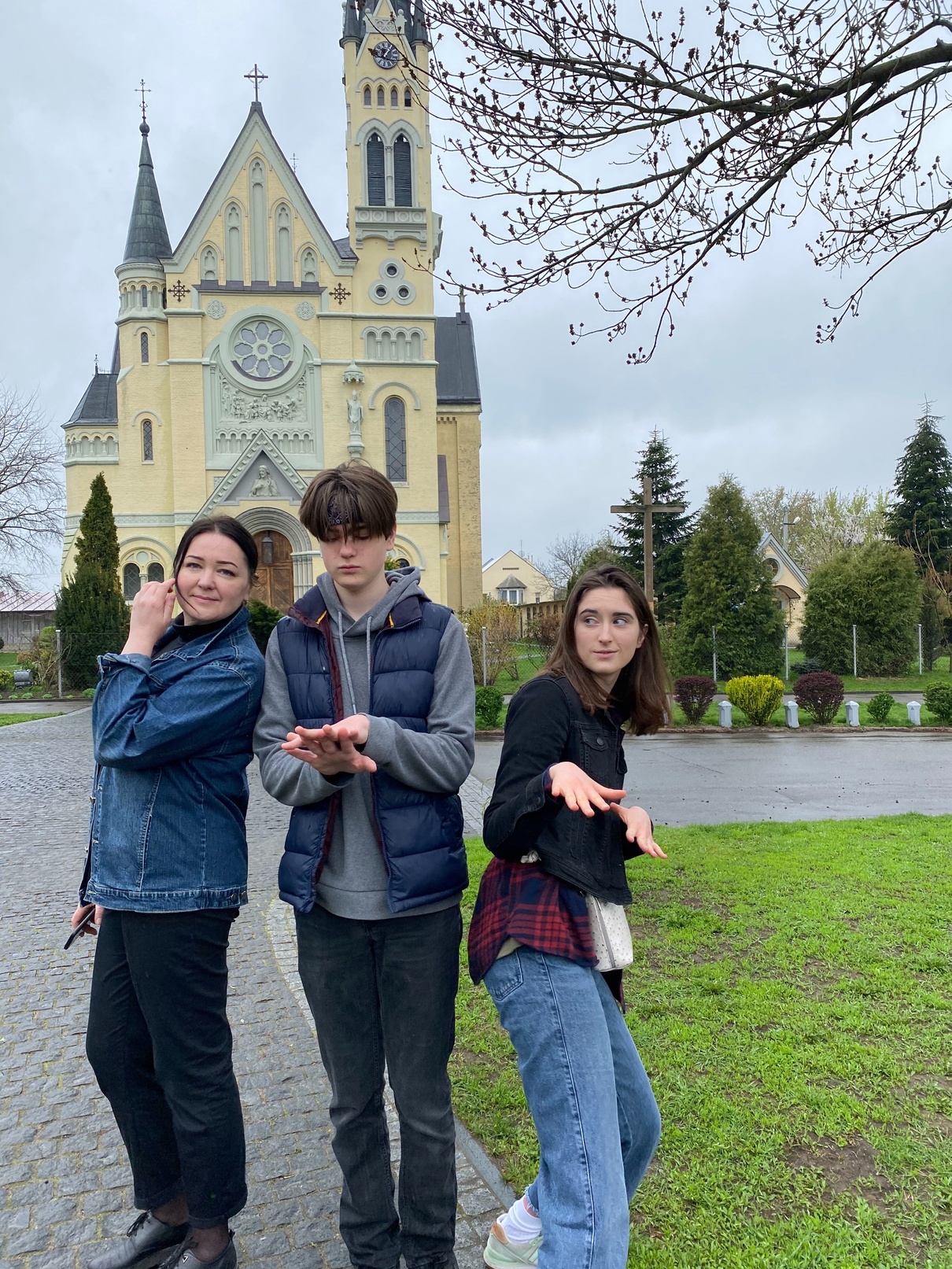 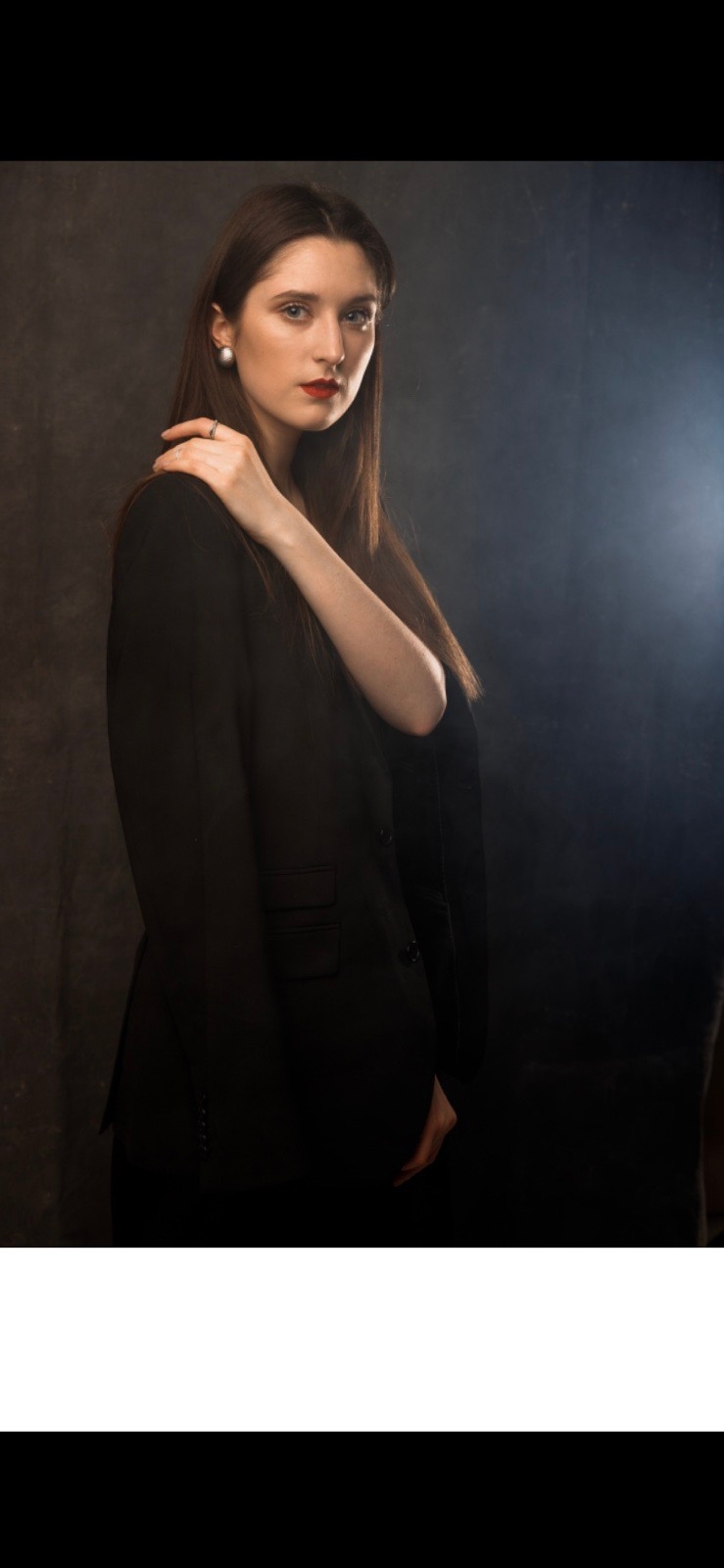 А ЩЕ Я МАМА ДВОХ НАЙКРАЩИХ ДІТЕЙ
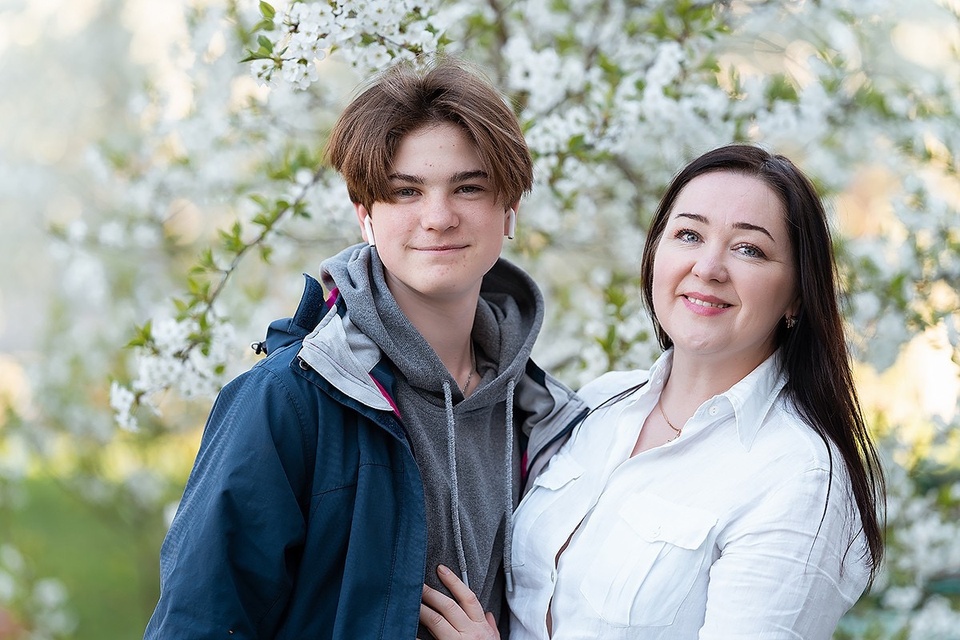 Ольга, піар-менеджер Національного музею в Києві, розумна і вродлива, волонтерка
Артур, навчається в Грицівському ліцеї, гарний і спортивний
ЕЛЕКТРОННА ПОШТА
ДАВАЙТЕ ПРАЦЮВАТИ РАЗОМ!)
hodnaolena@gmail.com
olenahodna40@ukr.net
МОБІЛЬНИЙ НОМЕР
+38 067 30 32 156 (Viber, Telegram, WhatsApp)
АДРЕСА ПРОЖИВАННЯ
ПОРТФОЛІО
Хмельницька область, Шепетівський район, смт Гриців 30455